新一轮
机构抱团
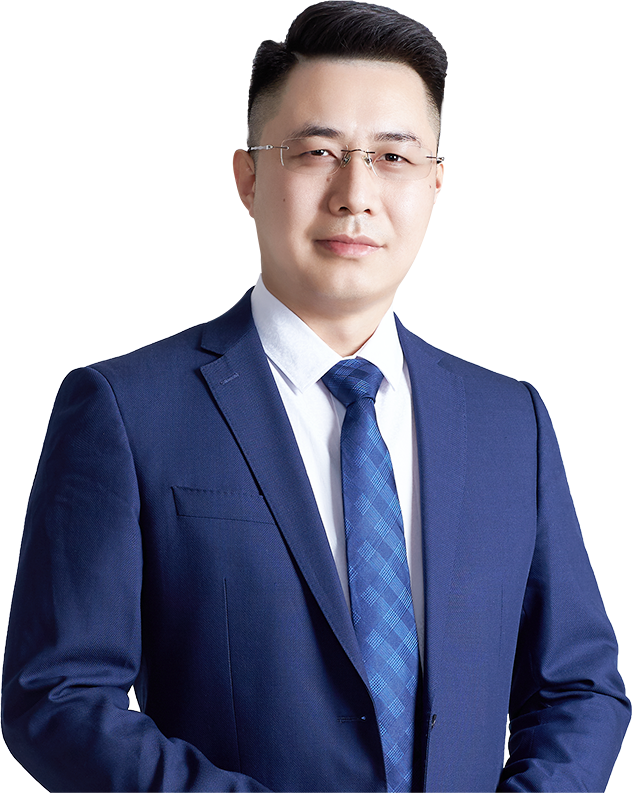 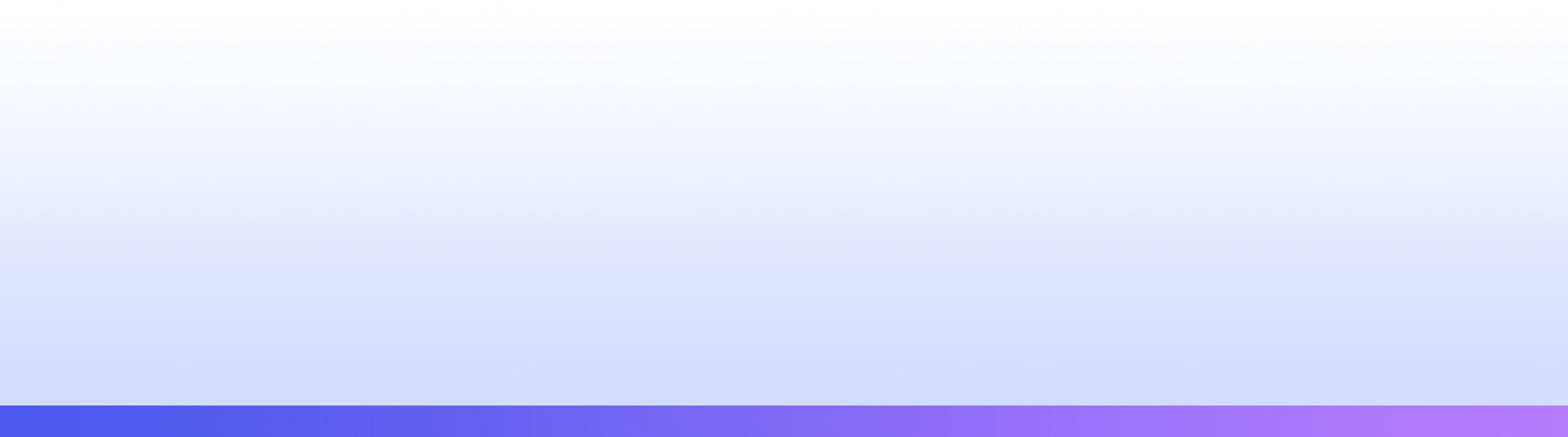 杨春虎  |  执业编号:A1120619100003
·
经传多赢投研总监
·
北京大学金融系毕业,从业十余年,坚持以资金推动论为研究核心，形成了以机构思路选股，游资思路跟踪的稳健投资模型。独创双龙战法，机构分析战法等软件经典战法，深受广大用户的喜爱。
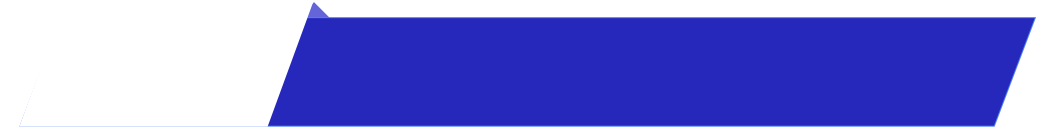 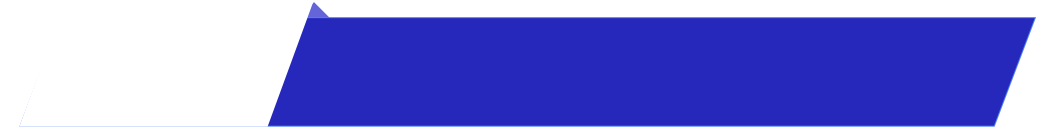 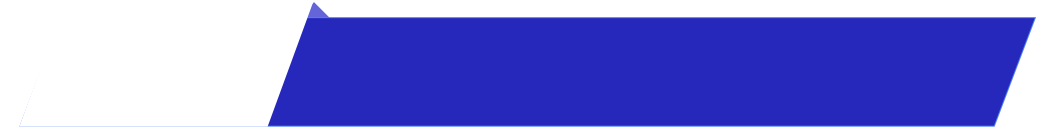 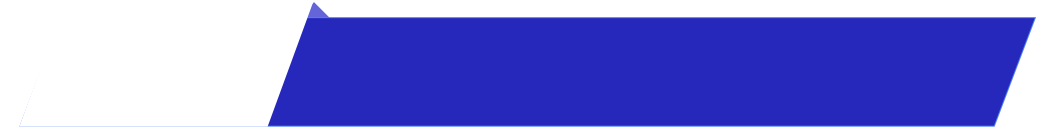 第一章
第二章
第三章
第四章
投资天时，跟随机构
跟随政策，顺应市场
机构抱团，业绩为王
智尊寻龙，机构控盘
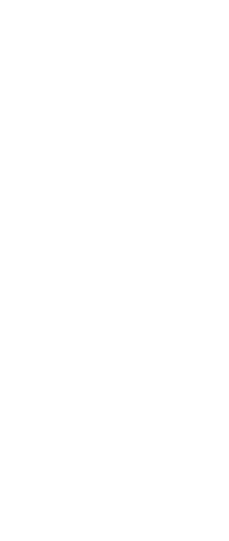 PART 01
投资天时，跟随机构
调整末端，投资机遇
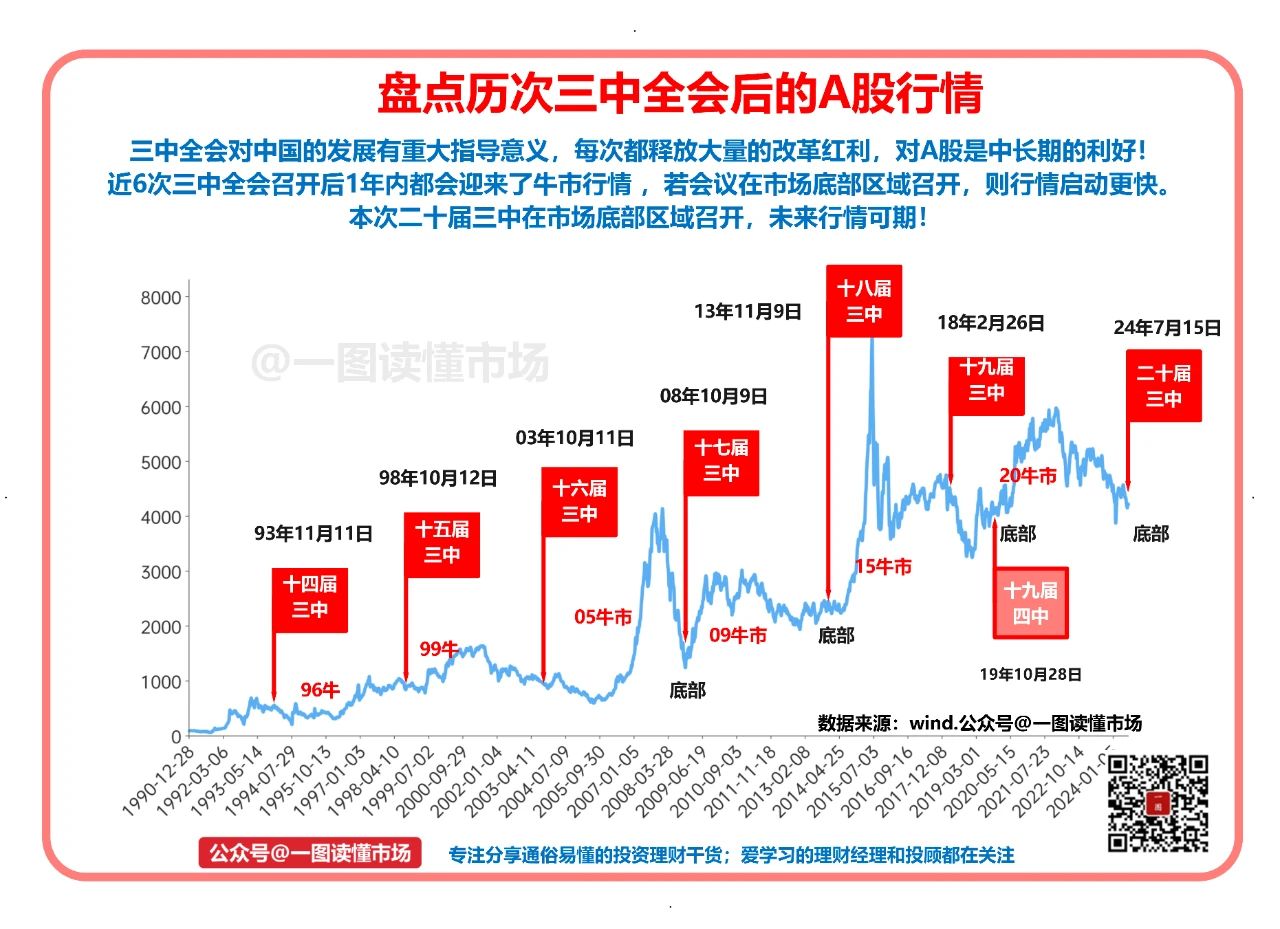 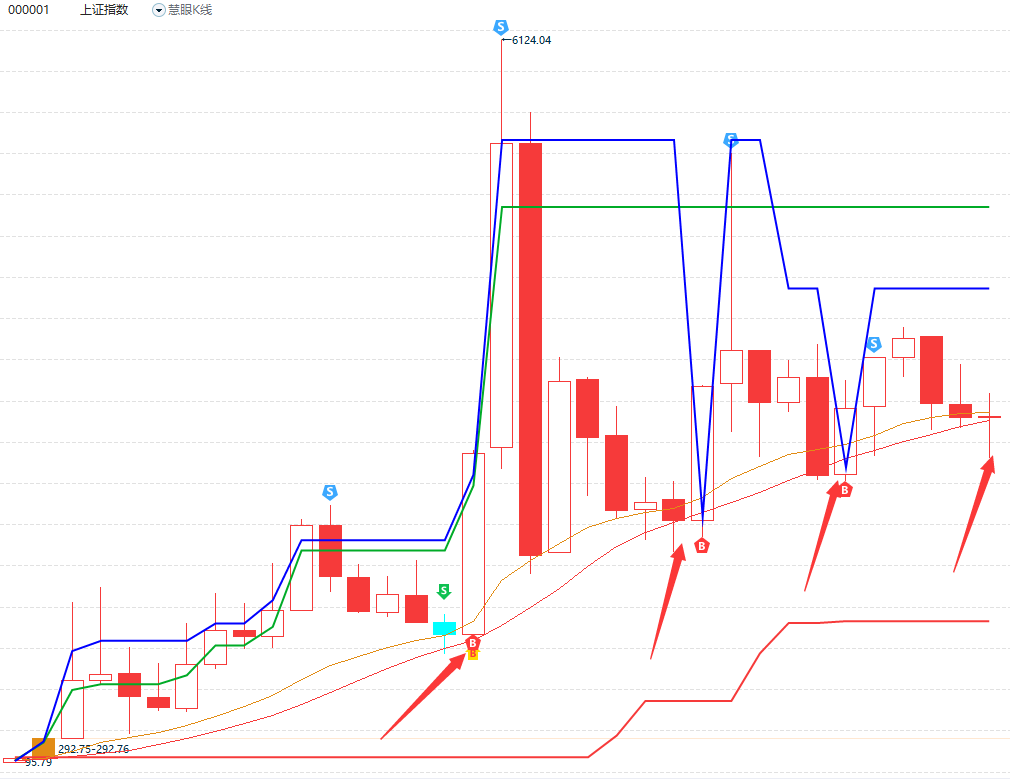 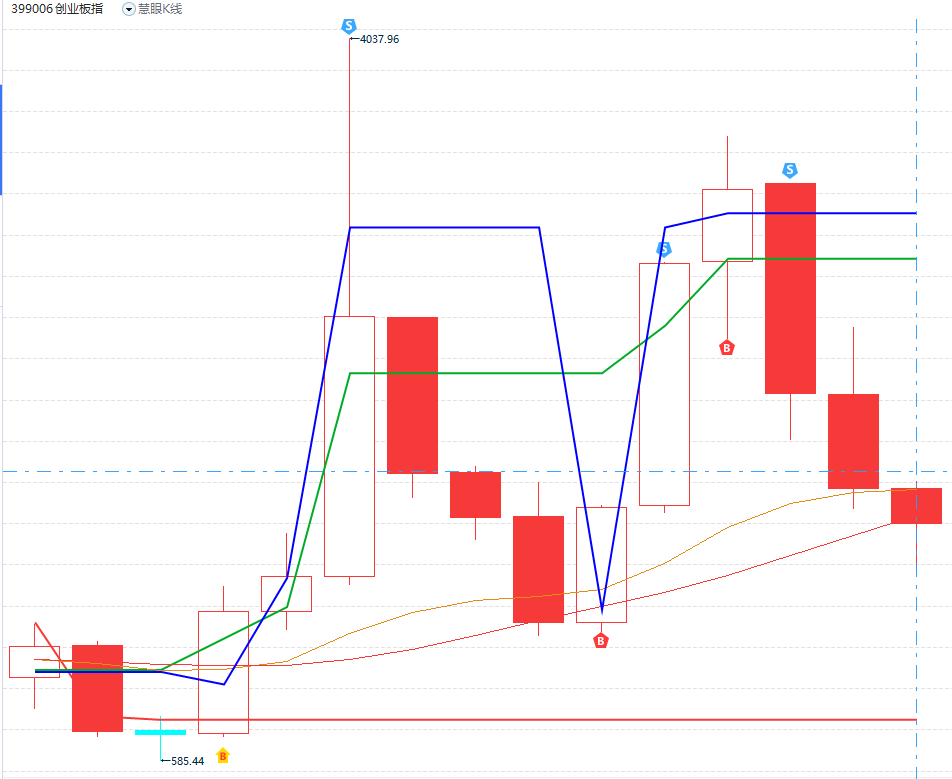 年线智能辅助线支撑争夺，底部反复确认，上证历史没有年线三连阴
创业板年线三连阴，历次三种全会后，行情底部区域，启动更快，投资机遇明显
经传多赢投研总监 :杨春虎丨执业编号:A1120619100003  风险提示:观点基于软件数据和理论模型分析，仅供参考，不构成买卖建议，股市有风险，投资需谨慎
机会到了没？
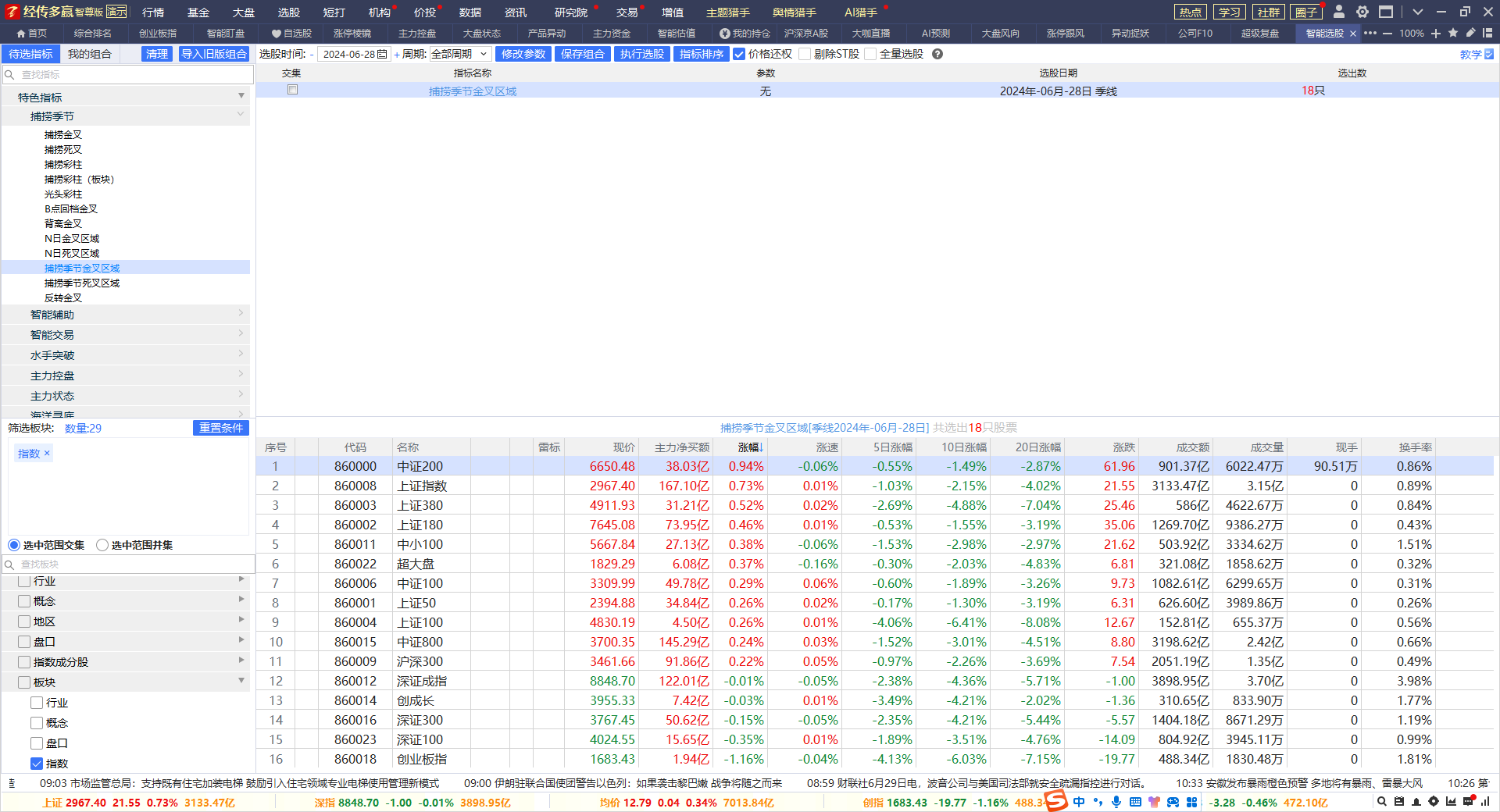 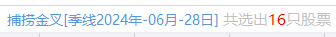 18个指数季线金叉区域，16个指数季线金叉，调整就是洗盘，等待月线金叉机会。
不是行情不好，是指数成分更有优势，关注指数的机会
经传多赢投研总监 :杨春虎丨执业编号:A1120619100003  风险提示:观点基于软件数据和理论模型分析，仅供参考，不构成买卖建议，股市有风险，投资需谨慎
上证指数的反弹延续
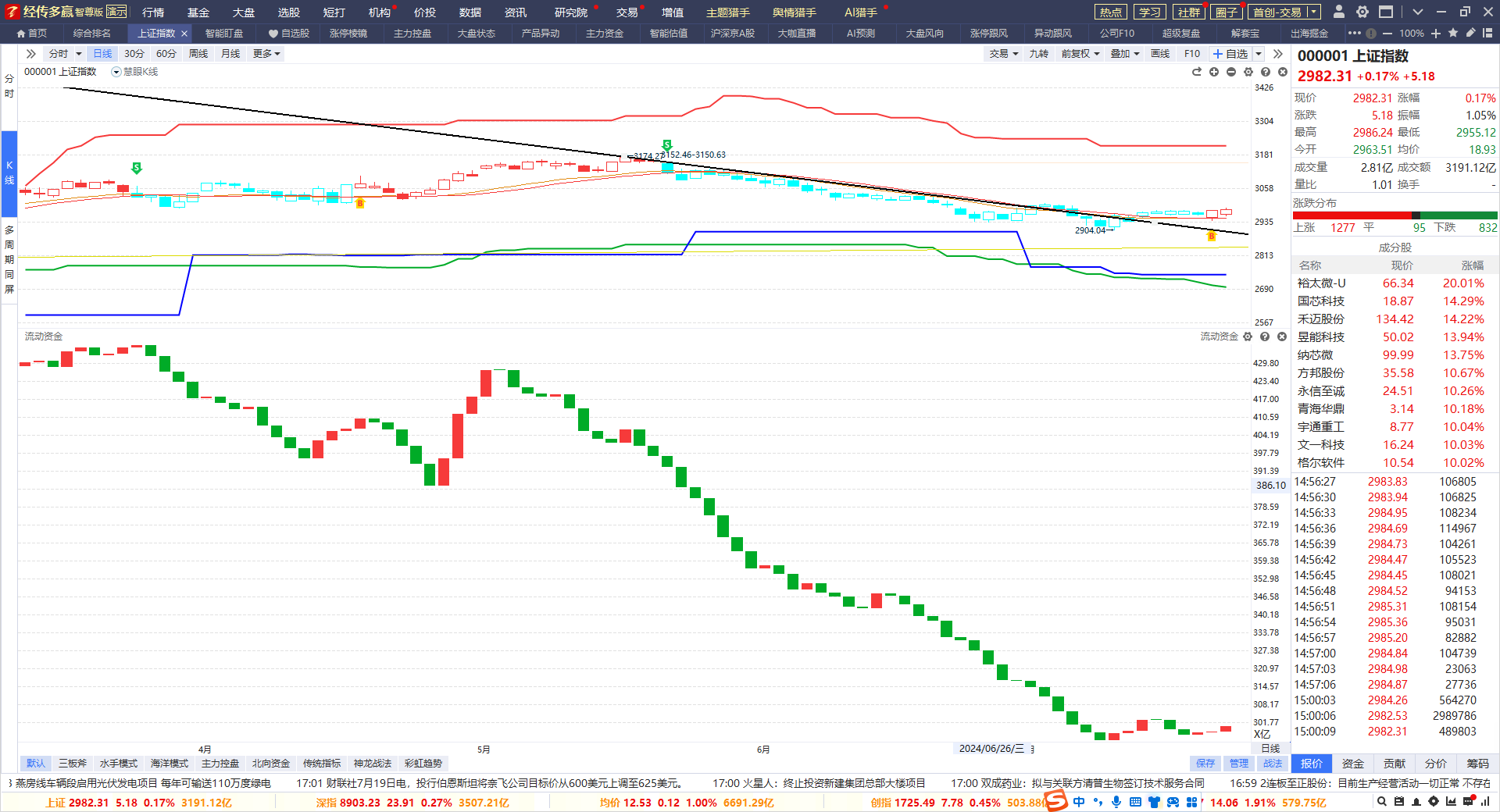 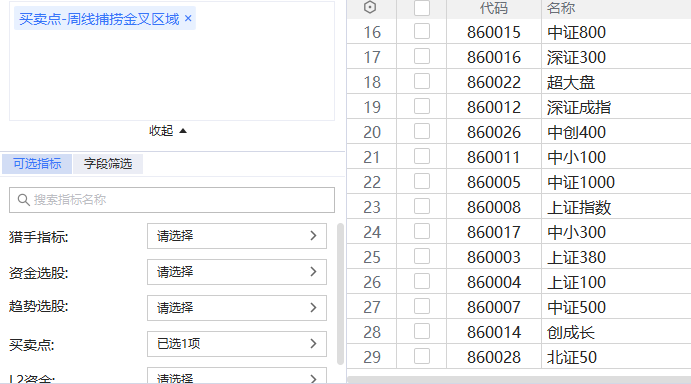 周线金叉区域，日线B点回档金叉，下降通道打破，站位辅助线，资金持续流入
29个指数周线金叉区域，周线反弹延续，关注进流入方向
经传多赢投研总监 :杨春虎丨执业编号:A1120619100003  风险提示:观点基于软件数据和理论模型分析，仅供参考，不构成买卖建议，股市有风险，投资需谨慎
市场的两极分化
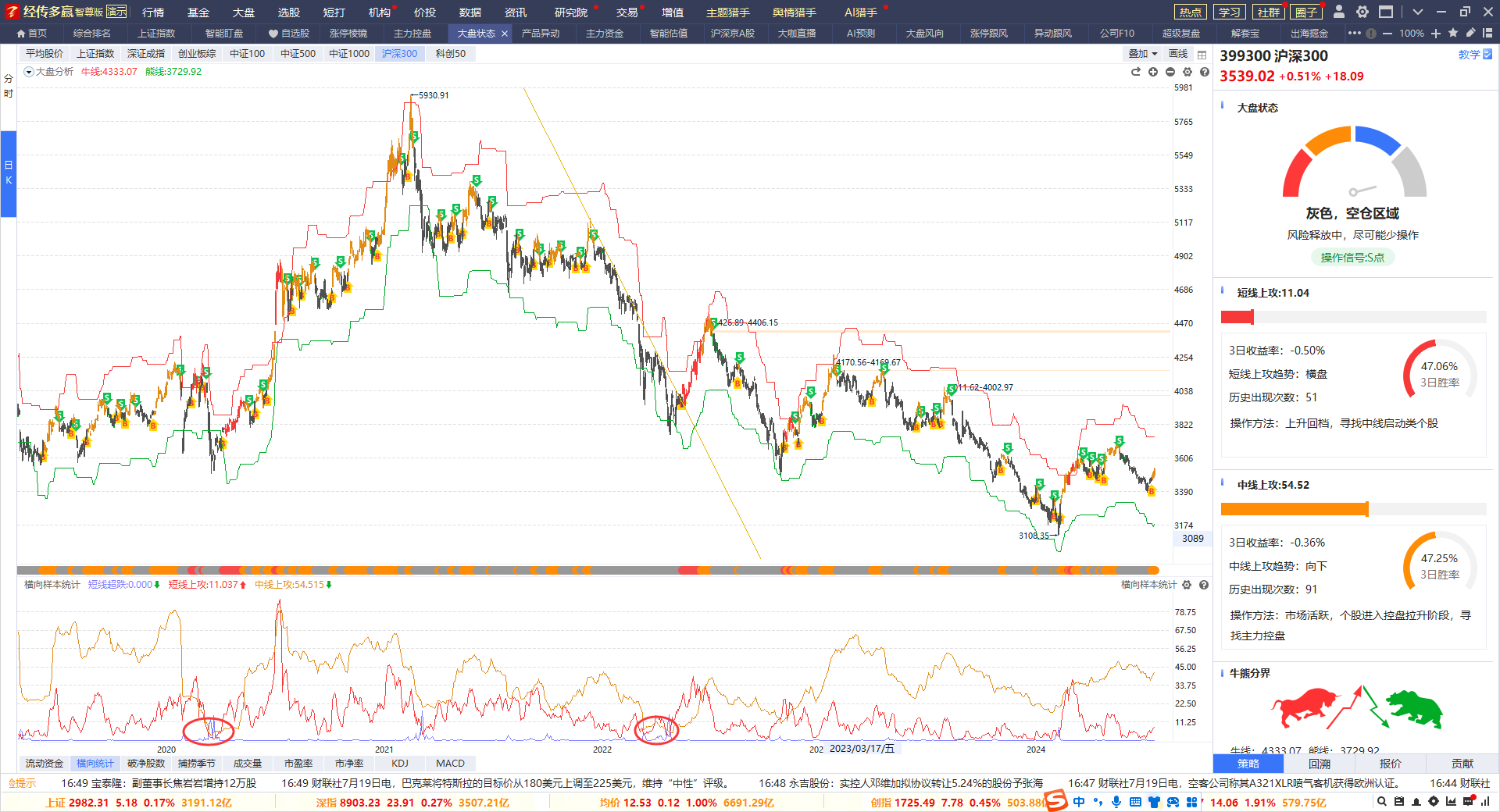 短线资金关注短线上攻，稳健资金关注中线上攻之，中短上攻向上，市场机会明显，跟随资金
中线上攻低位启动，每次都是机构抱团，关注新一轮机构抱团
经传多赢投研总监 :杨春虎丨执业编号:A1120619100003  风险提示:观点基于软件数据和理论模型分析，仅供参考，不构成买卖建议，股市有风险，投资需谨慎
PART 02
跟随政策，顺应市场
市场分化，机构主导
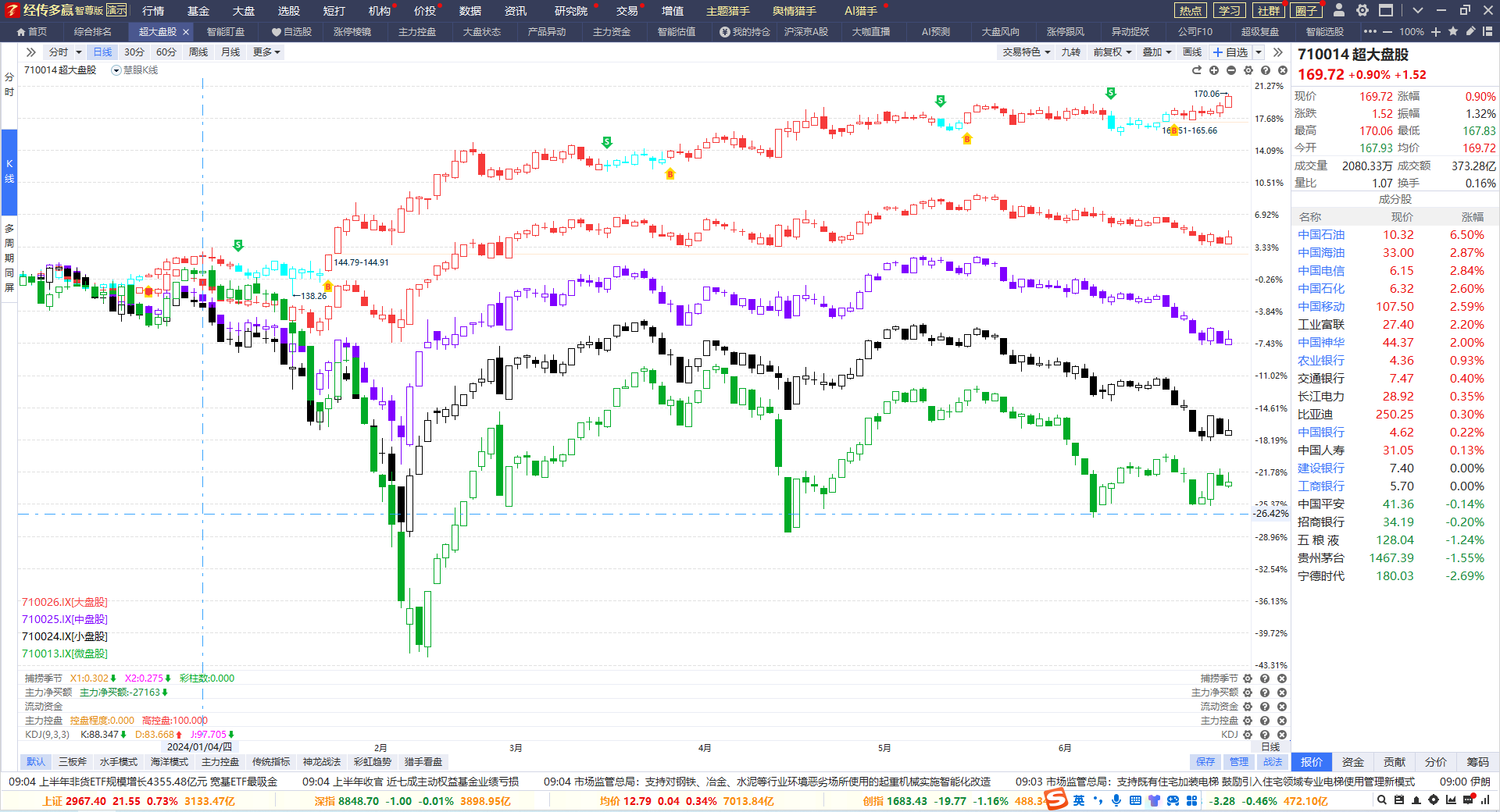 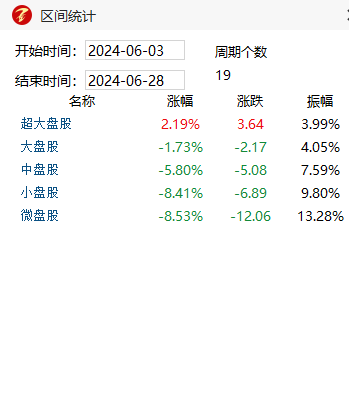 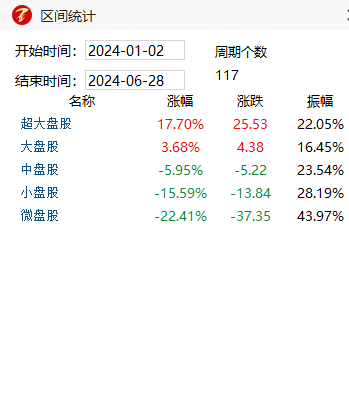 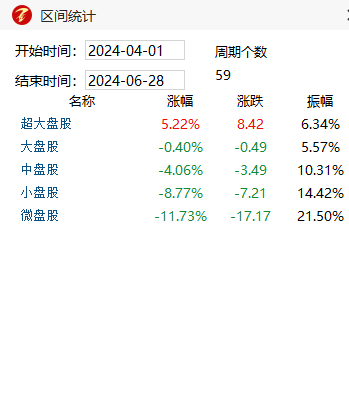 2024年超大盘，大盘股引领市场，微盘股，小盘股持续领跌
涨幅与振幅差距小，适合大趋势跟踪，涨幅与振幅差距大，只能波段
经传多赢投研总监 :杨春虎丨执业编号:A1120619100003  风险提示:观点基于软件数据和理论模型分析，仅供参考，不构成买卖建议，股市有风险，投资需谨慎
二季度缩量背后
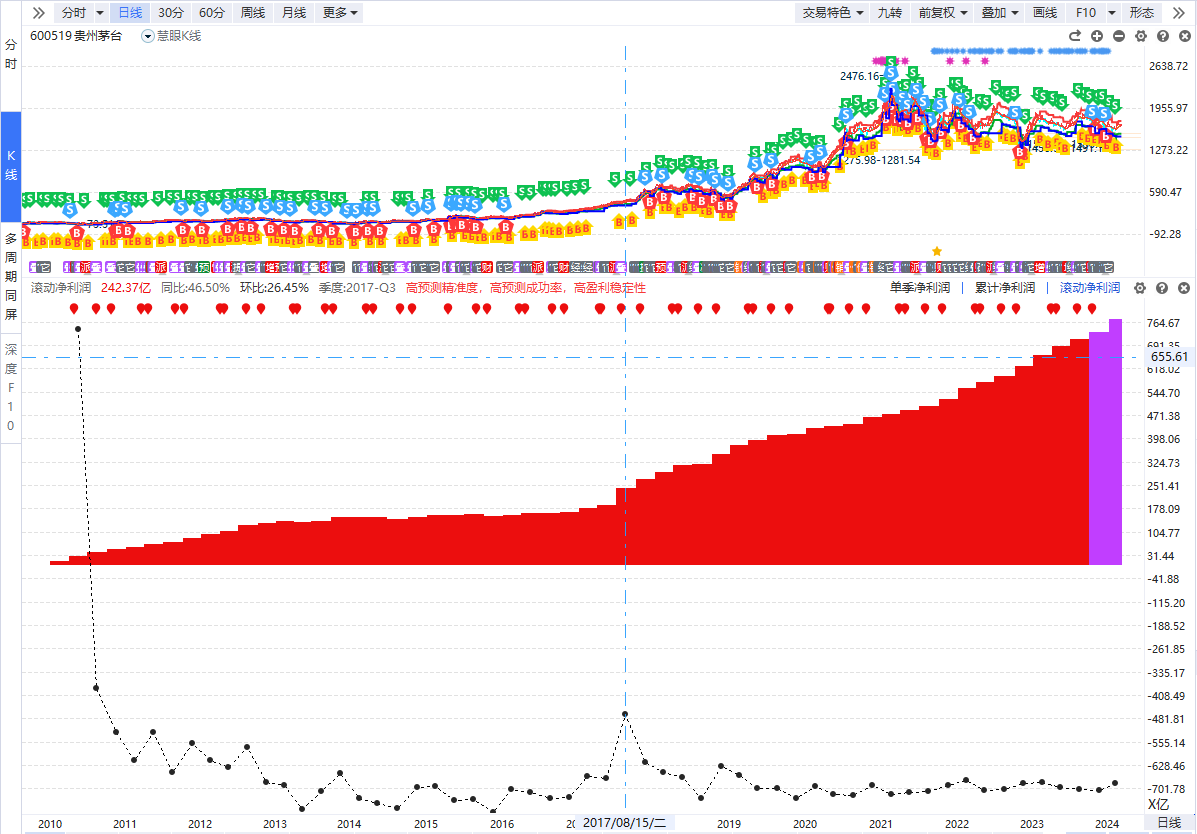 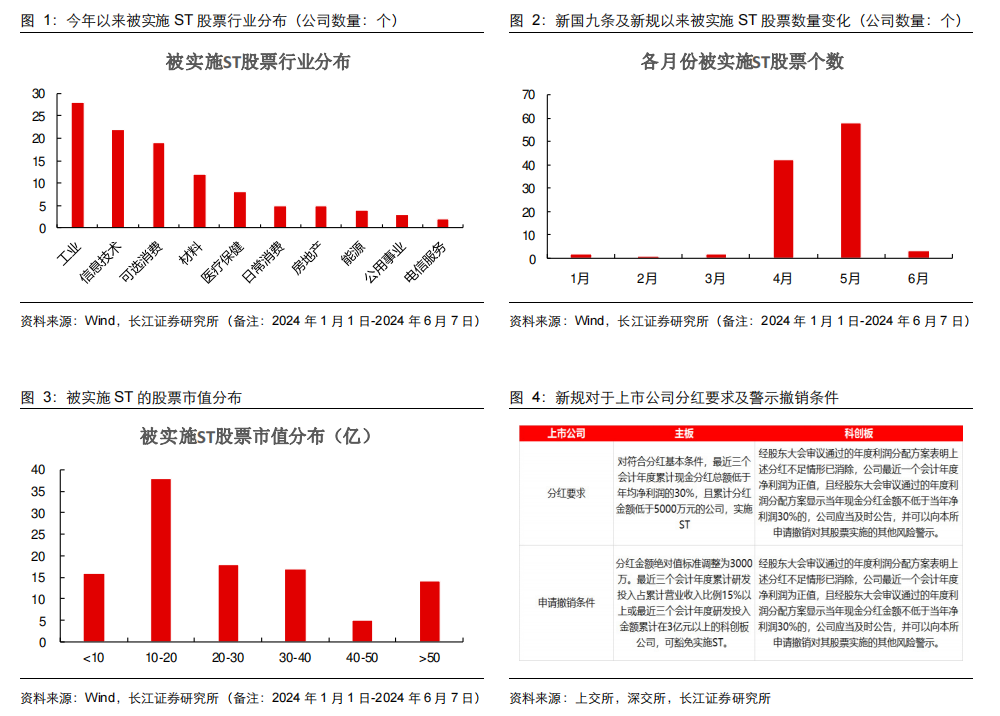 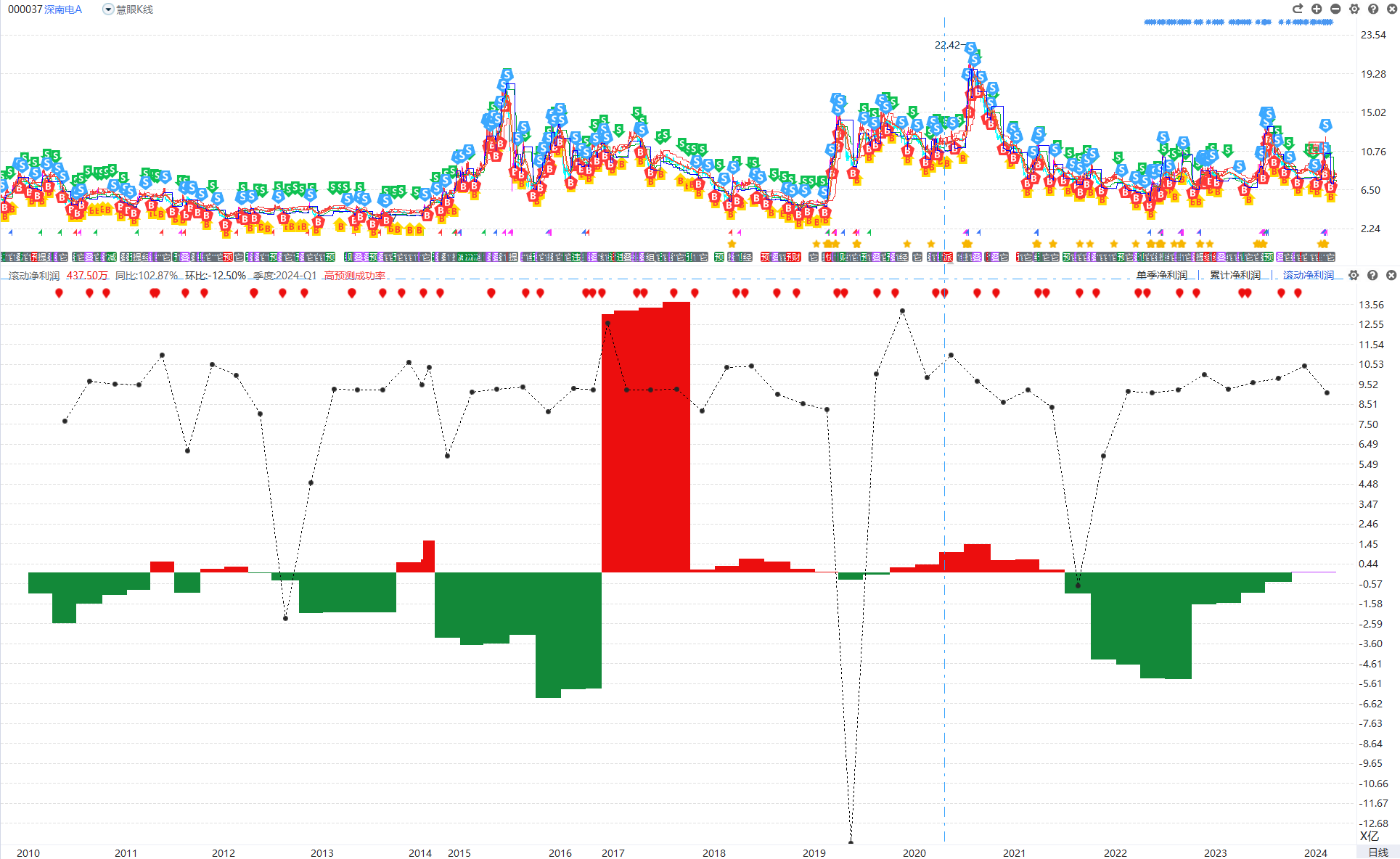 4-5月大量ST，以及各种问询函等，小盘股打假故事，
游资情绪低迷，市场缩量，短线情绪低迷，7-8月关注二次分红+控盘
经传多赢投研总监 :杨春虎丨执业编号:A1120619100003  风险提示:观点基于软件数据和理论模型分析，仅供参考，不构成买卖建议，股市有风险，投资需谨慎
稀缺龙头，机构首选
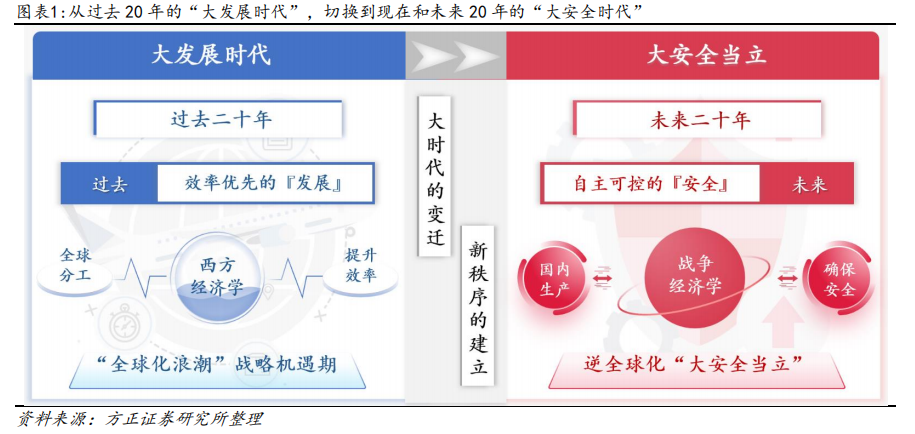 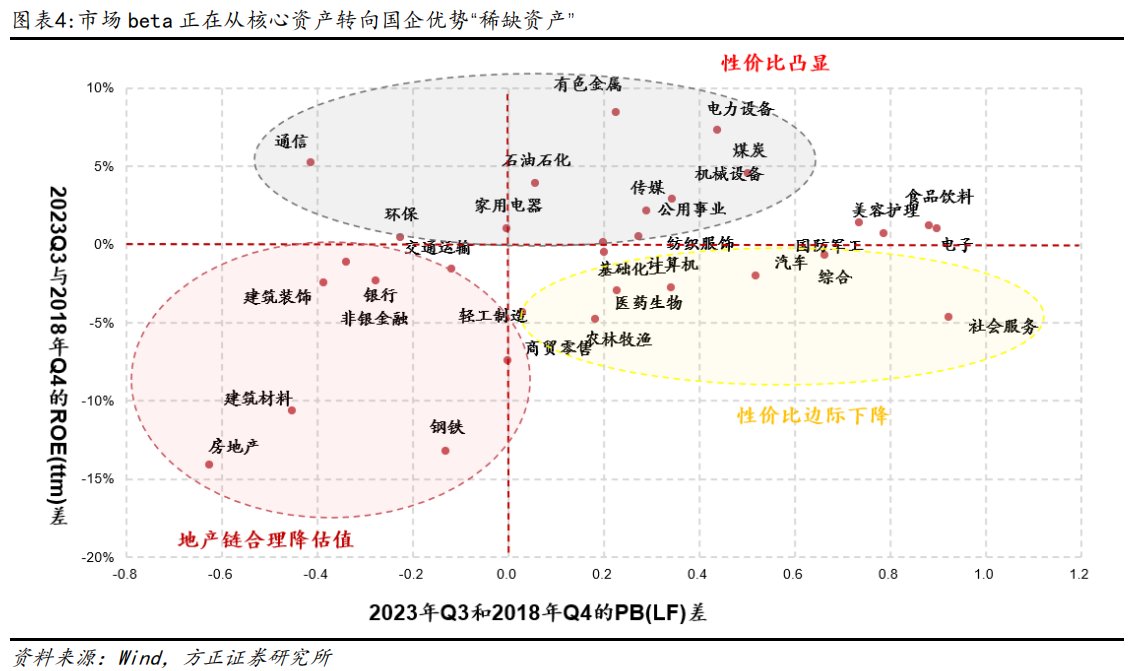 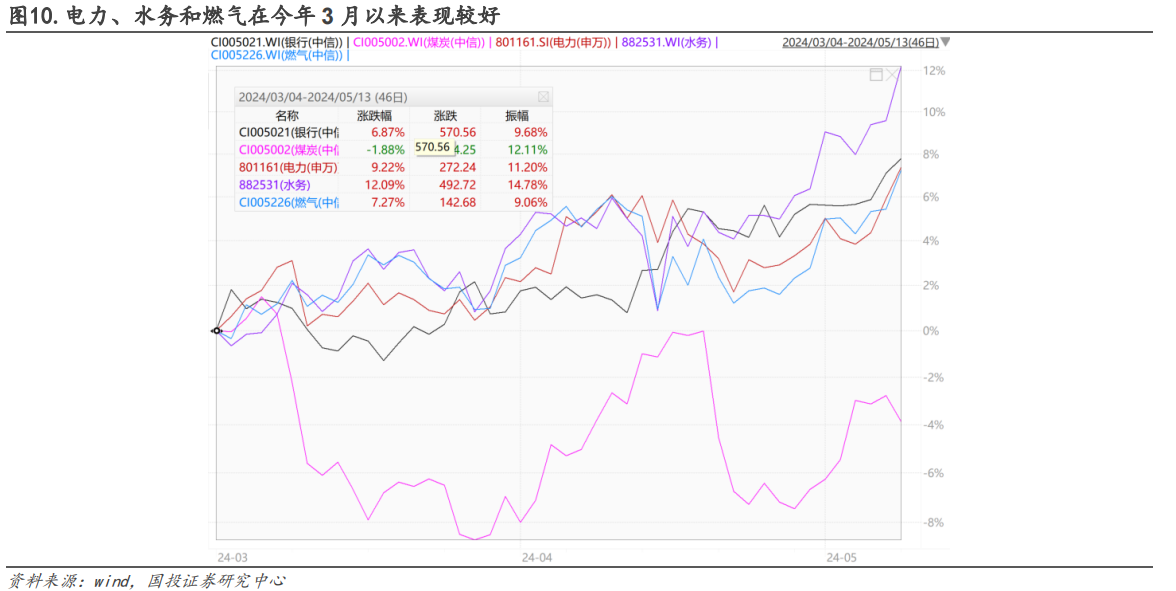 发展到安全
行政垄断+特许经营成为A股的稀缺资产
稀缺资产集中于：石油，有色，电力，煤炭，通信，
公共事业等稀缺龙头
高股息，低估值龙头品种不断被资金持续关注

电力设备，通信，公用事业，钢铁等补涨需求
中特估+硬科技
经传多赢投研总监 :杨春虎丨执业编号:A1120619100003  风险提示:观点基于软件数据和理论模型分析，仅供参考，不构成买卖建议，股市有风险，投资需谨慎
大盘股，高分红
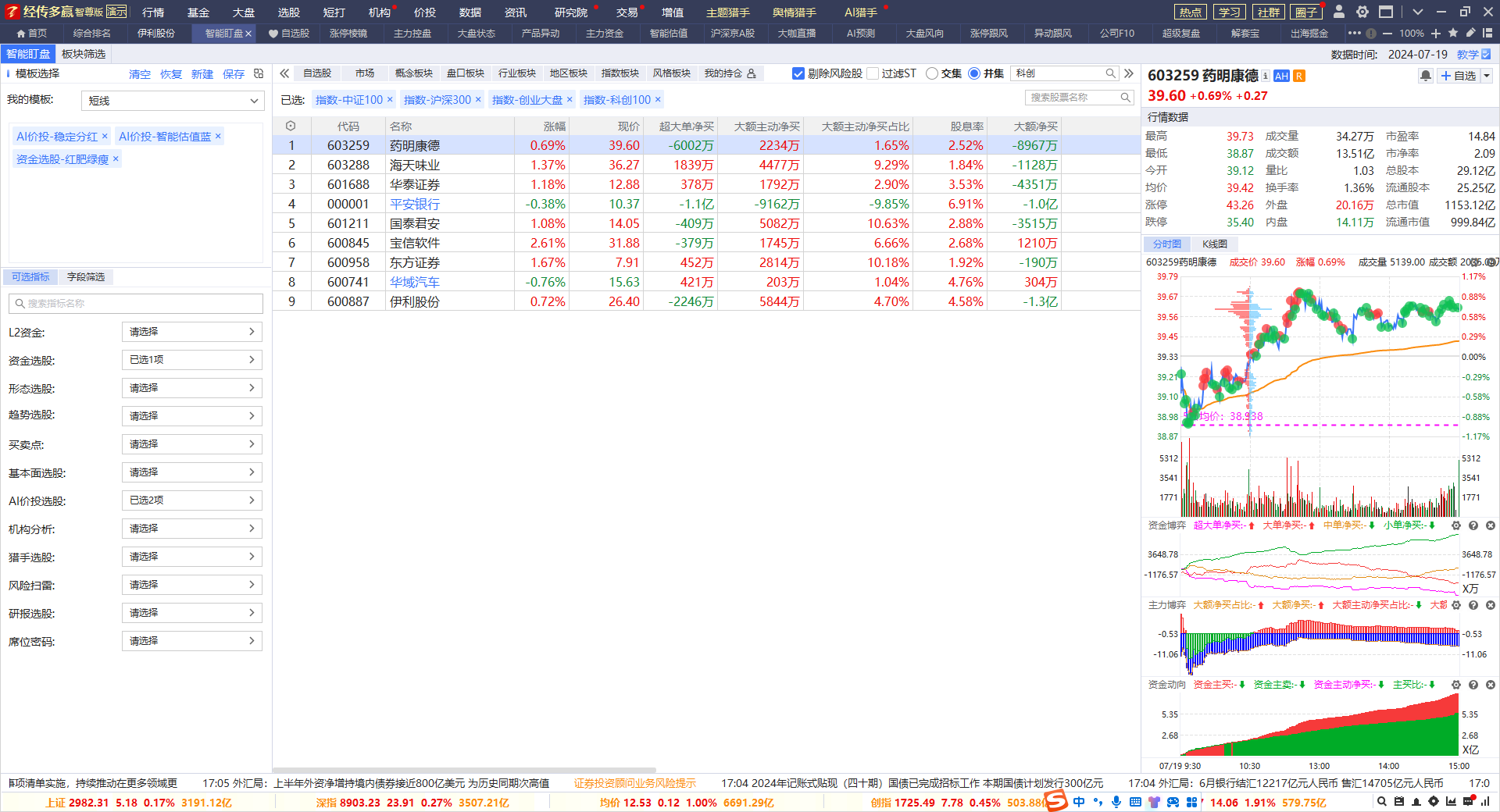 业绩是股价的长期方向
合理估值，等待机会，跟随趋势
经传多赢投研总监 :杨春虎丨执业编号:A1120619100003  风险提示:观点基于软件数据和理论模型分析，仅供参考，不构成买卖建议，股市有风险，投资需谨慎
PART 03
机构抱团，业绩为王
机构抱团，中线方向
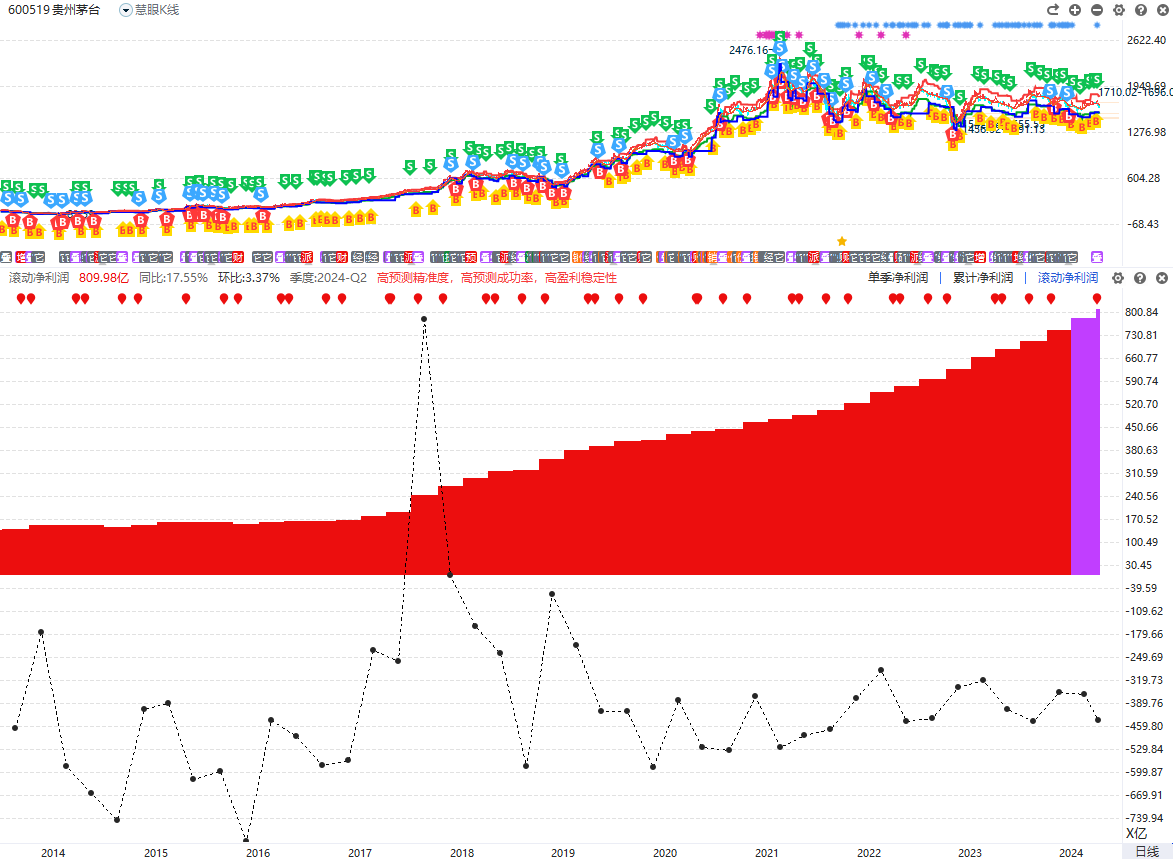 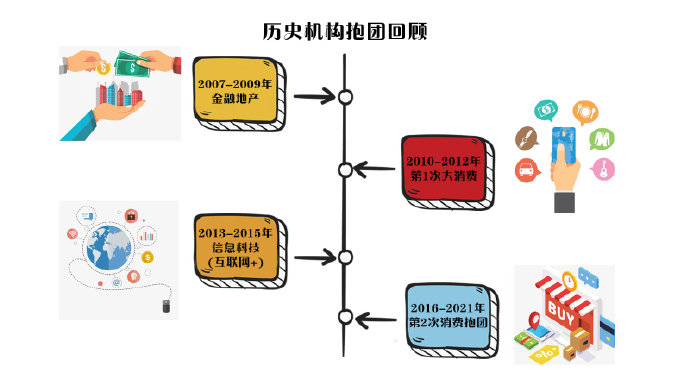 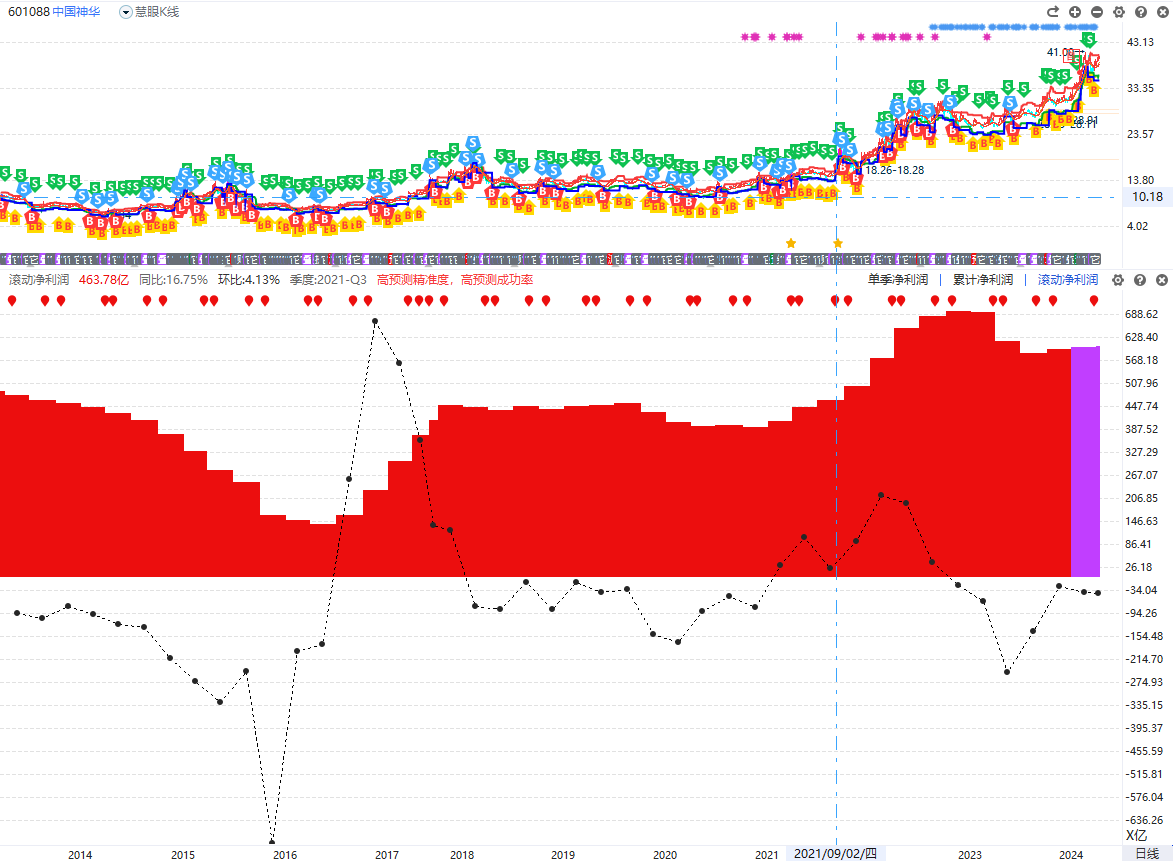 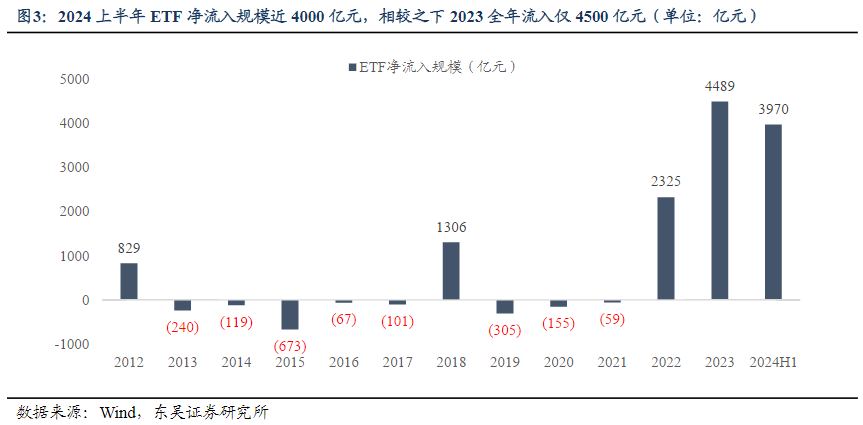 机构大资金在大市值中切换，形成长期趋势，形成稳健风格
经济增速：增值和保值左右大资金的抱团，资金不会轮空，风格持续存在
中线上攻观察机构抱团方向，机构抱团，趋势震荡向上
经传多赢投研总监 :杨春虎丨执业编号:A1120619100003  风险提示:观点基于软件数据和理论模型分析，仅供参考，不构成买卖建议，股市有风险，投资需谨慎
机构抱团，中线方向
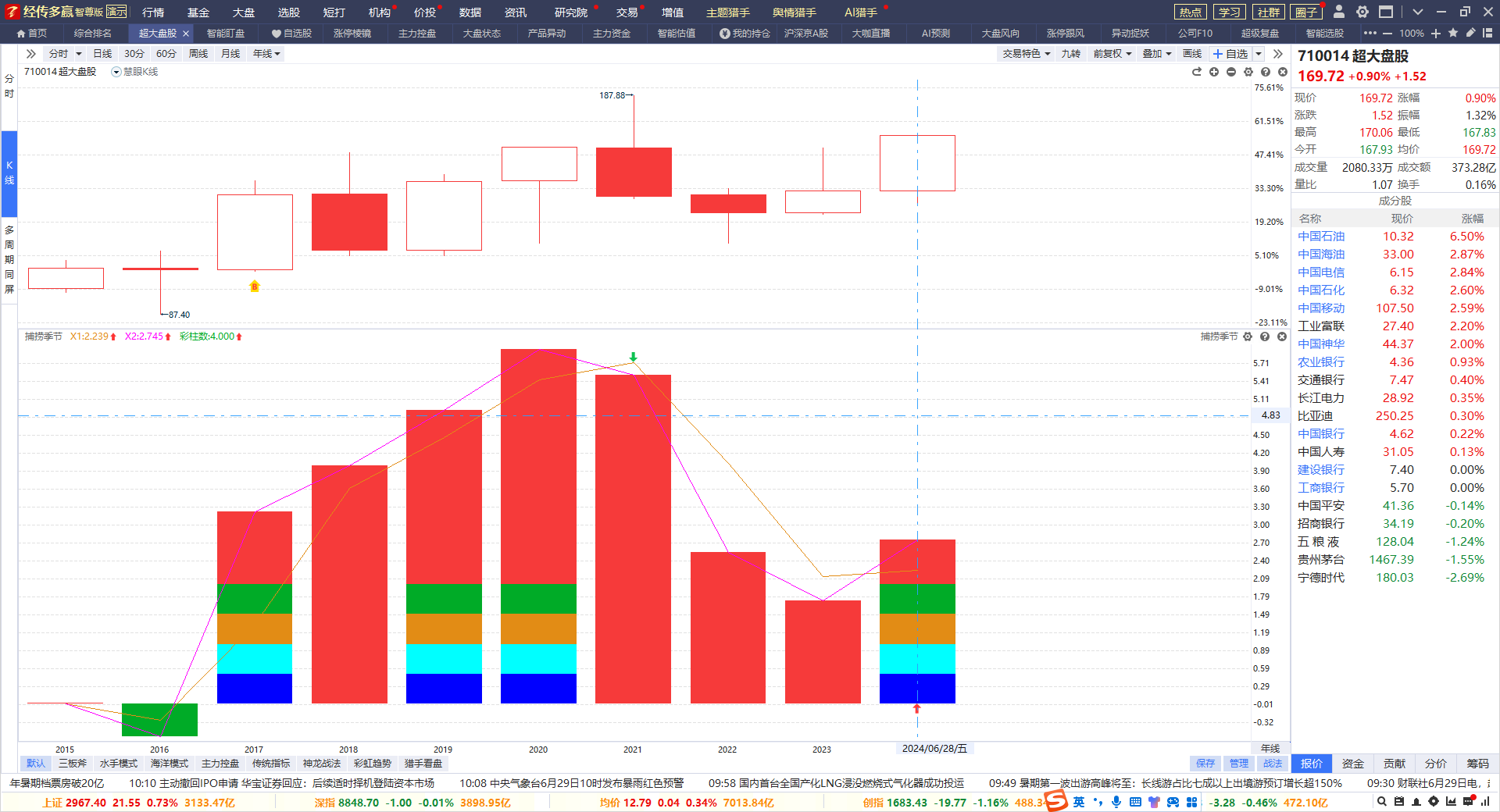 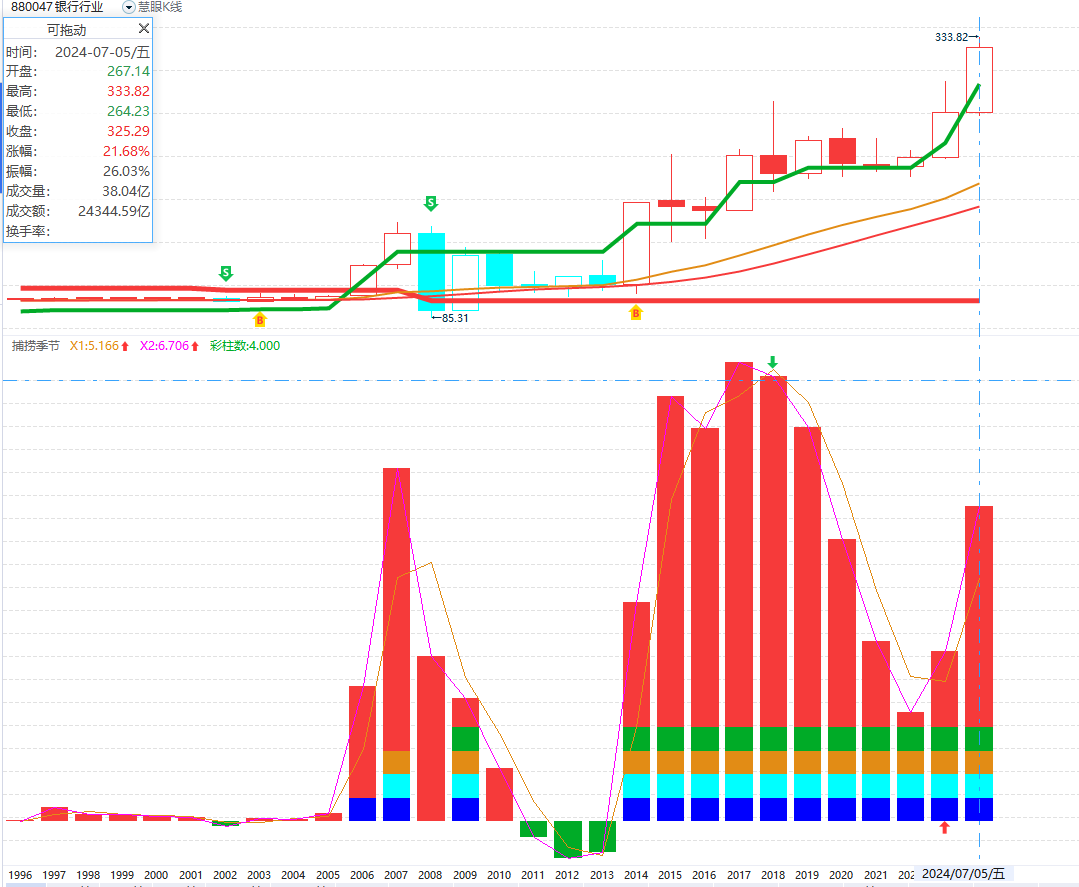 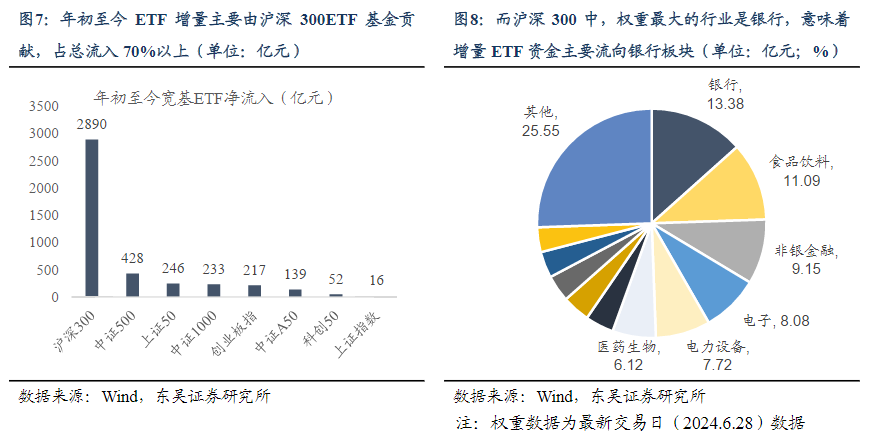 超大盘年线金叉，银行股年线金叉区域。机构抱团再次启动。
上次超大盘年线金叉2016年，银行上次低位年线金叉，2013年
机构不是快进快出，跟随趋势，业绩-分红-机构-控盘，
经传多赢投研总监 :杨春虎丨执业编号:A1120619100003  风险提示:观点基于软件数据和理论模型分析，仅供参考，不构成买卖建议，股市有风险，投资需谨慎
业绩打底，机构抱团
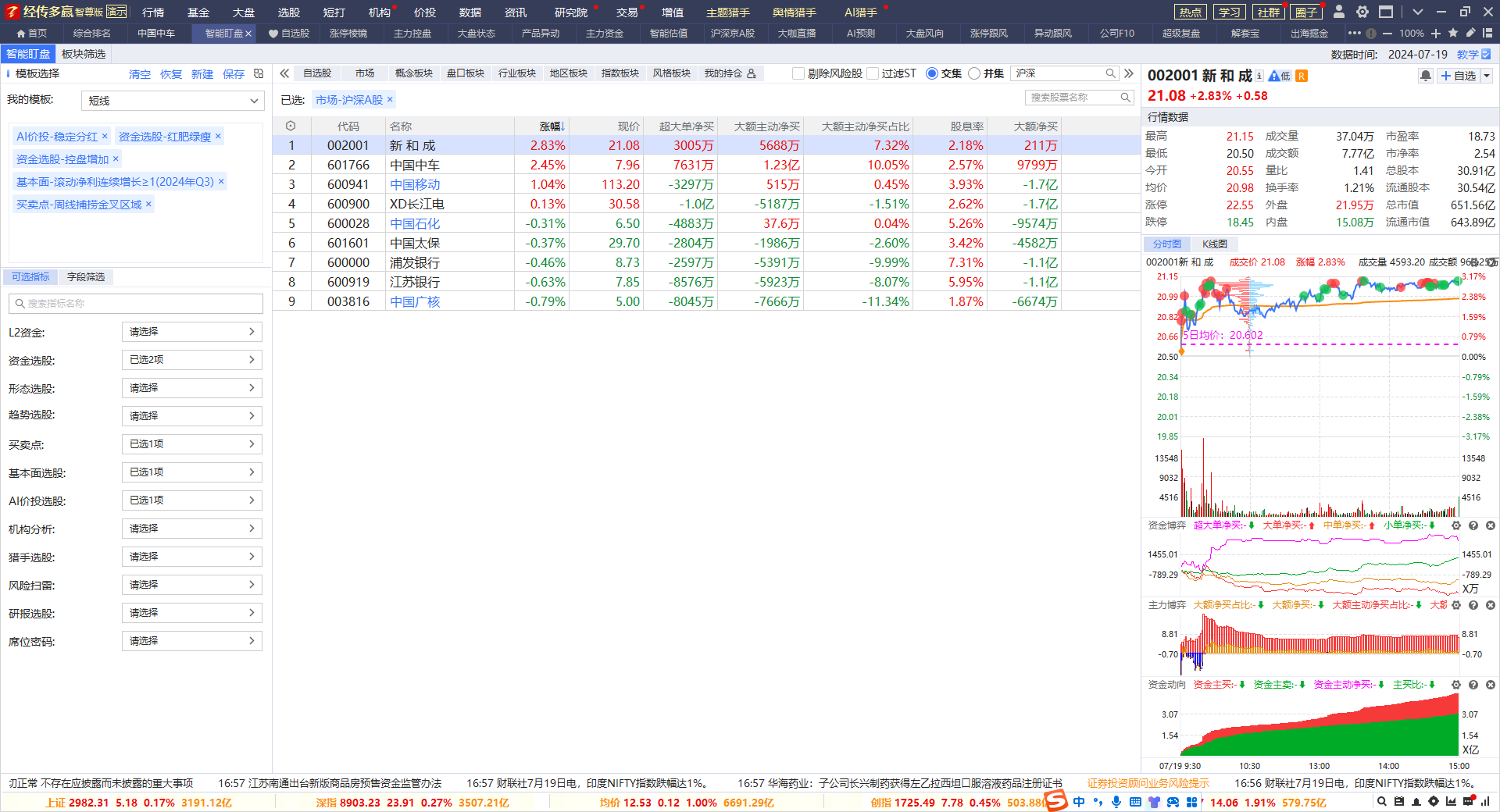 业绩稳定股价长期稳定，业绩大幅波动，股价长期大幅波动
选择大于努力，政策引导多分红，回避分不了红
经传多赢投研总监 :杨春虎丨执业编号:A1120619100003  风险提示:观点基于软件数据和理论模型分析，仅供参考，不构成买卖建议，股市有风险，投资需谨慎
业绩打底，机构抱团
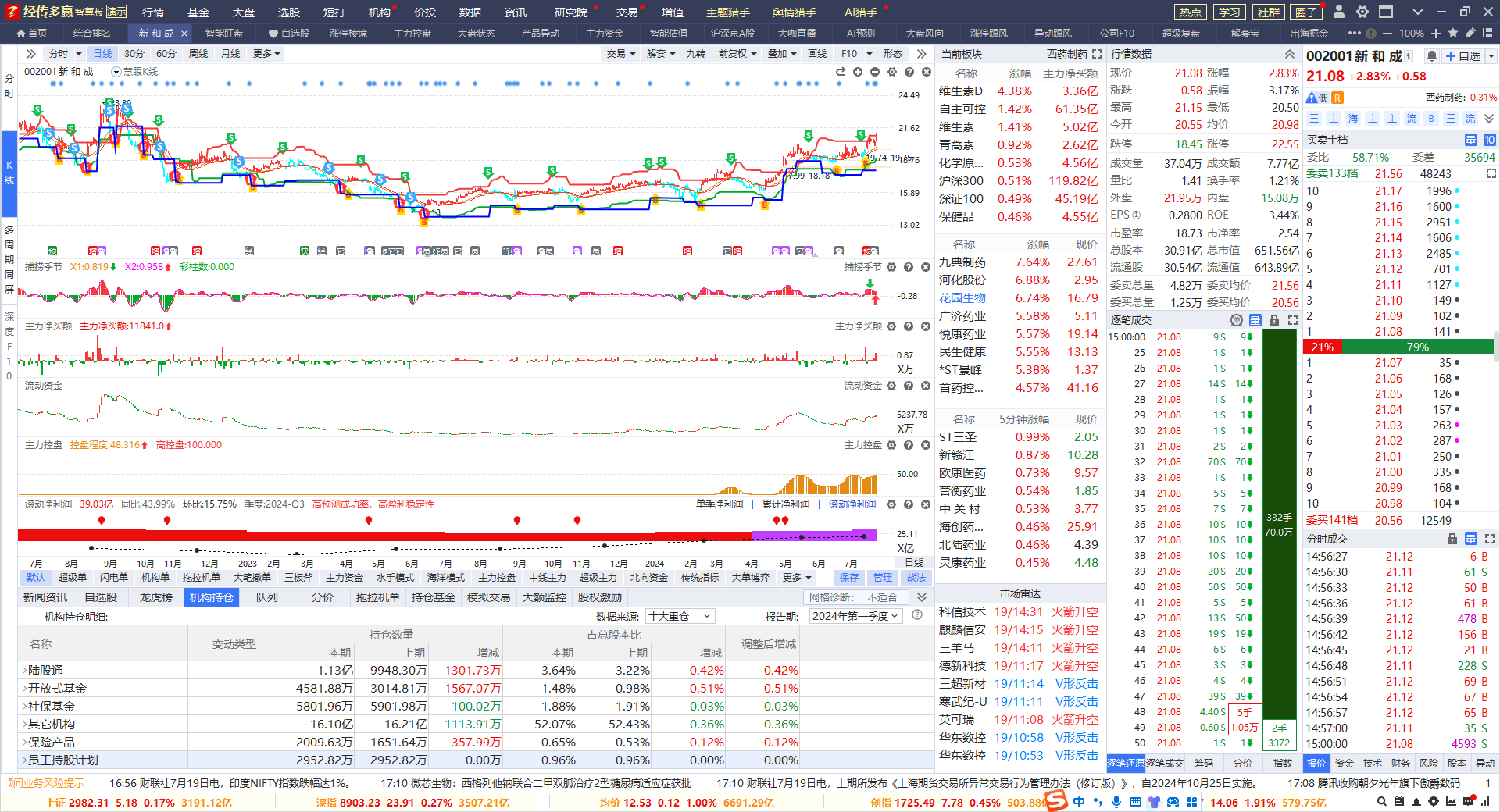 业绩好，机构抱团，控盘二次启动
周线金叉区域，熊线上移后，等待下个金叉的机会
经传多赢投研总监 :杨春虎丨执业编号:A1120619100003  风险提示:观点基于软件数据和理论模型分析，仅供参考，不构成买卖建议，股市有风险，投资需谨慎
业绩打底，机构抱团
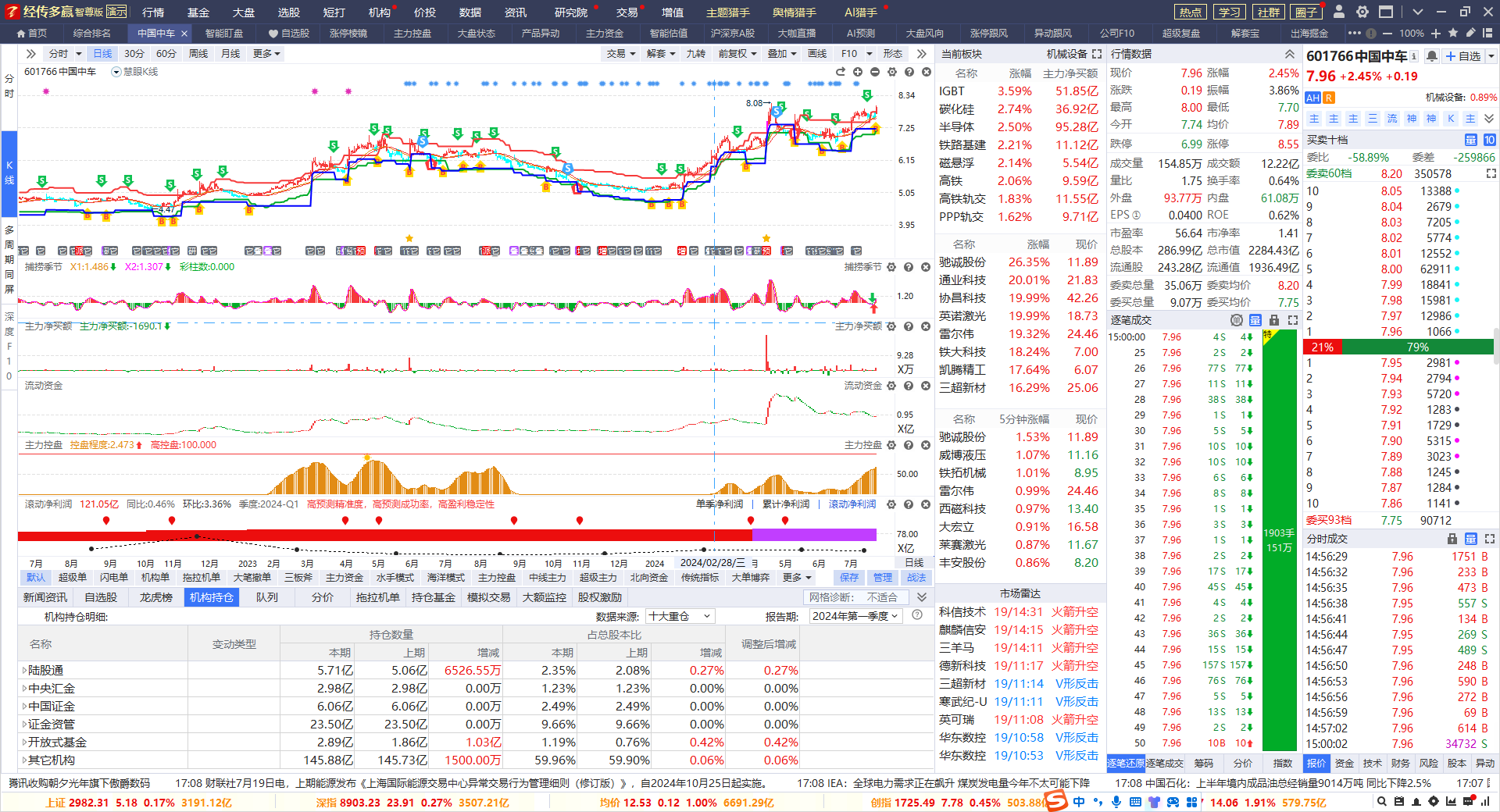 业绩好，机构抱团，控盘二次启动
周线金叉区域，熊线上移后，等待下个金叉的机会
经传多赢投研总监 :杨春虎丨执业编号:A1120619100003  风险提示:观点基于软件数据和理论模型分析，仅供参考，不构成买卖建议，股市有风险，投资需谨慎
重风控，重配置，跟策略
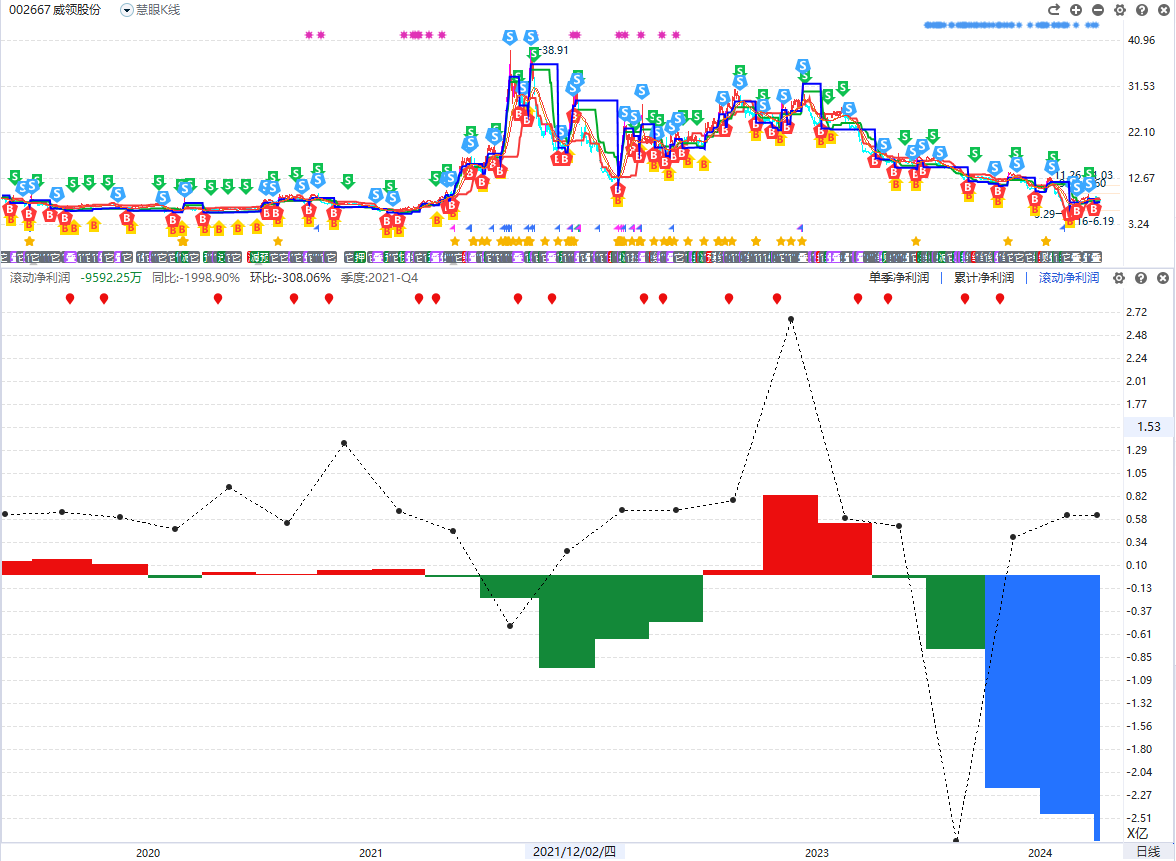 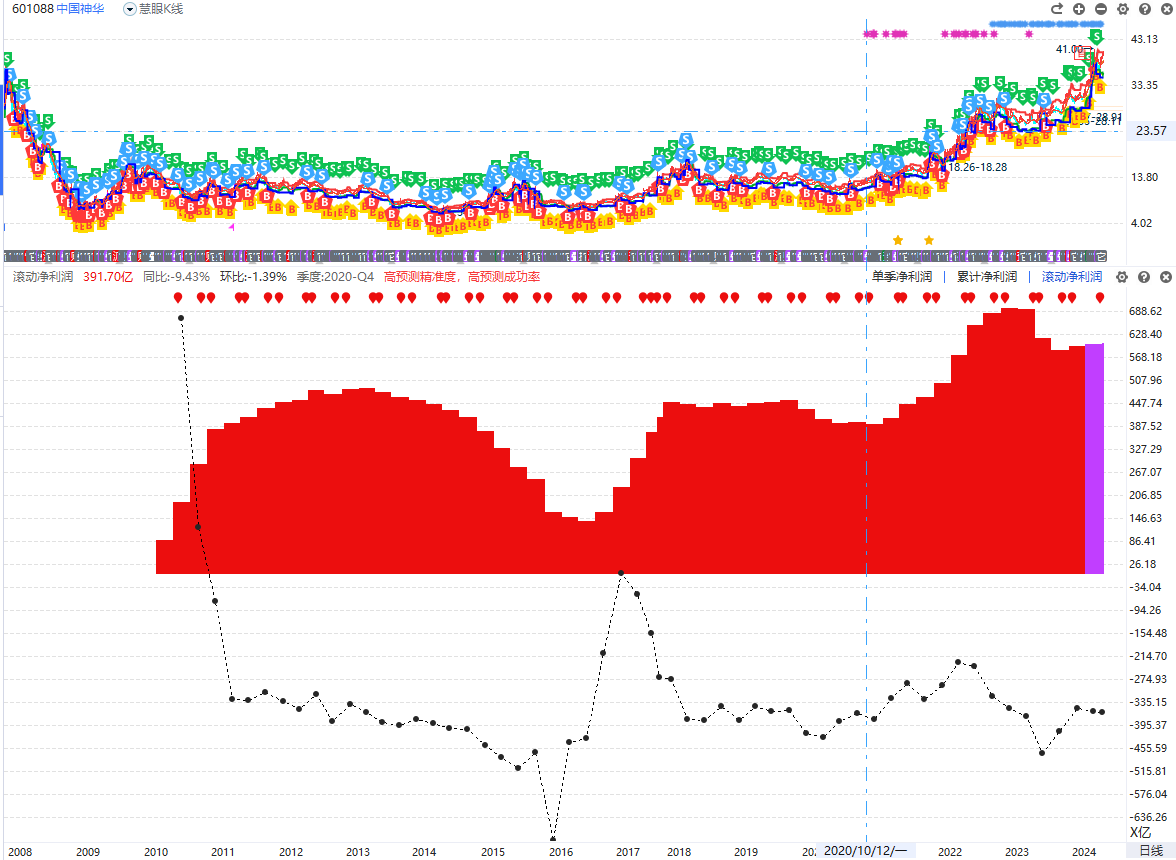 业绩不稳定，适合短线博弈（少部分仓位），业绩稳定，适合投资（大部分仓位）
风格切换代表的是大资金的切换，热点切换是短线资金的切换
大资金大市值适合稳健，短线热点小市值适合波段
经传多赢投研总监 :杨春虎丨执业编号:A1120619100003  风险提示:观点基于软件数据和理论模型分析，仅供参考，不构成买卖建议，股市有风险，投资需谨慎
PART 04
智尊寻龙，机构控盘
龙头是怎么来的
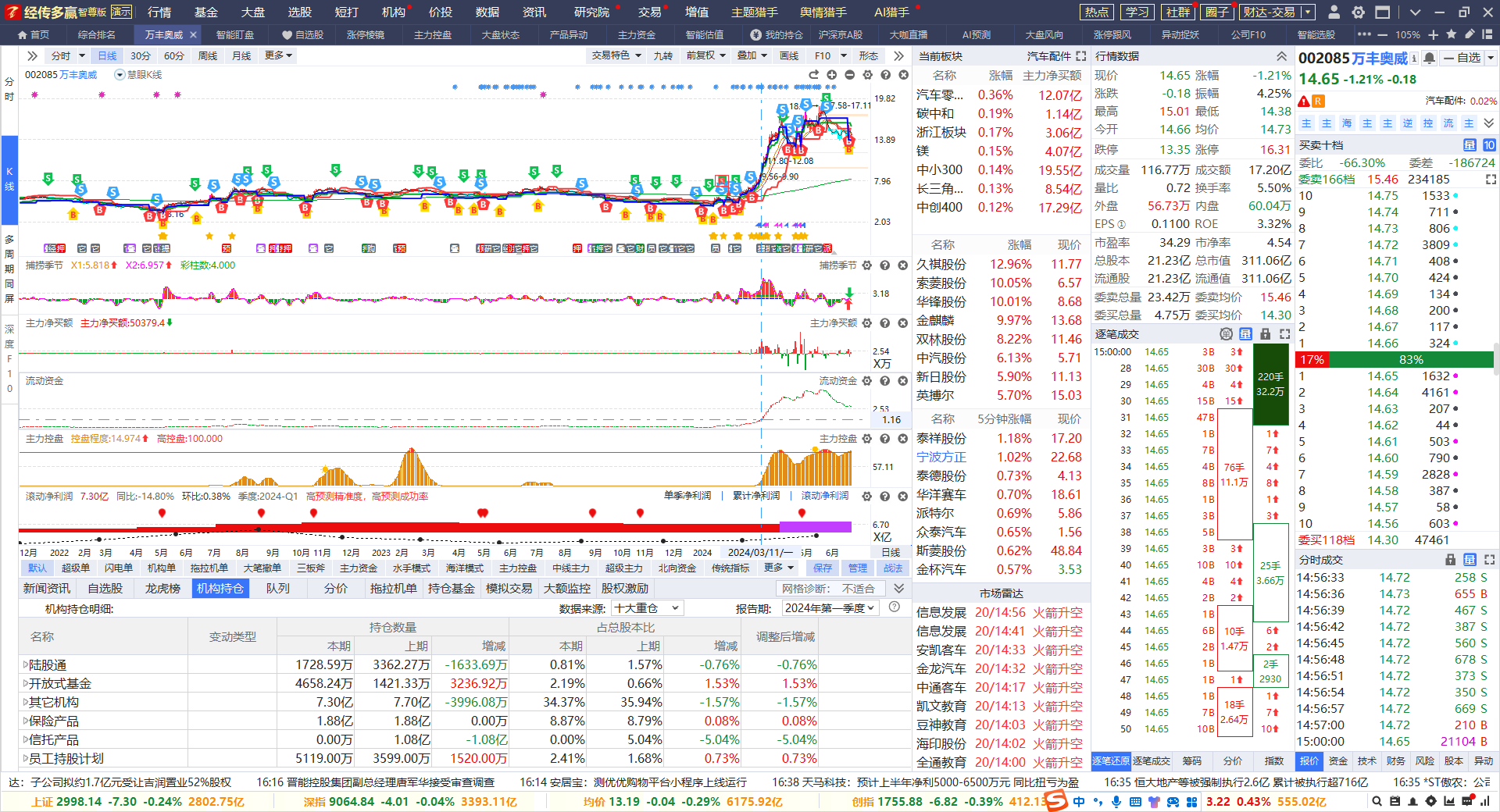 板块：有政策，持续发酵，产业扶持
个股：有业绩，有机构，有控盘，有游资
经传多赢投研总监 :杨春虎丨执业编号:A1120619100003  风险提示:观点基于软件数据和理论模型分析，仅供参考，不构成买卖建议，股市有风险，投资需谨慎
龙头是怎么来的
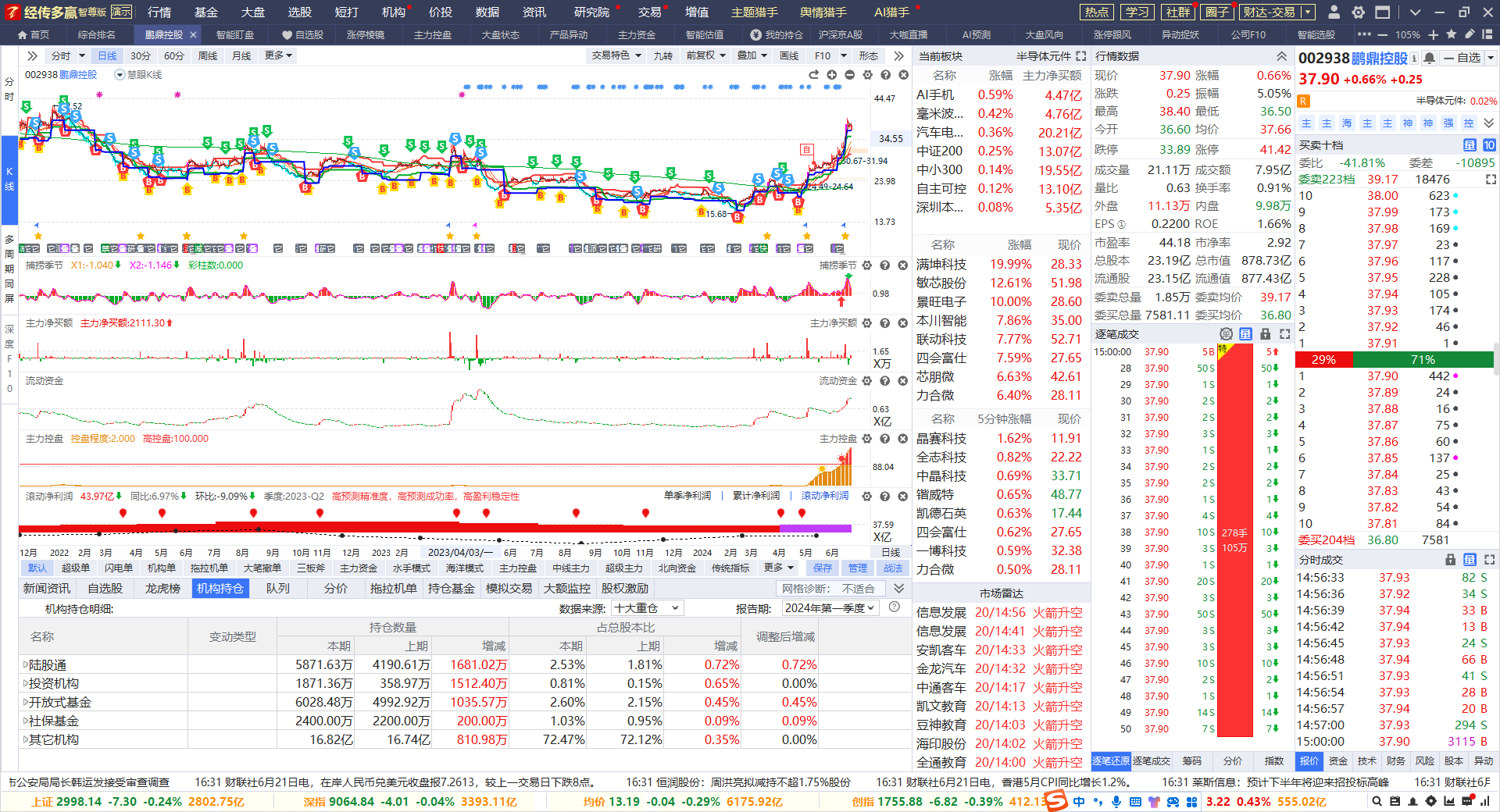 板块：有政策，持续发酵，产业扶持
个股：有业绩，有机构，有控盘，有游资
经传多赢投研总监 :杨春虎丨执业编号:A1120619100003  风险提示:观点基于软件数据和理论模型分析，仅供参考，不构成买卖建议，股市有风险，投资需谨慎
智尊寻龙，价值龙头
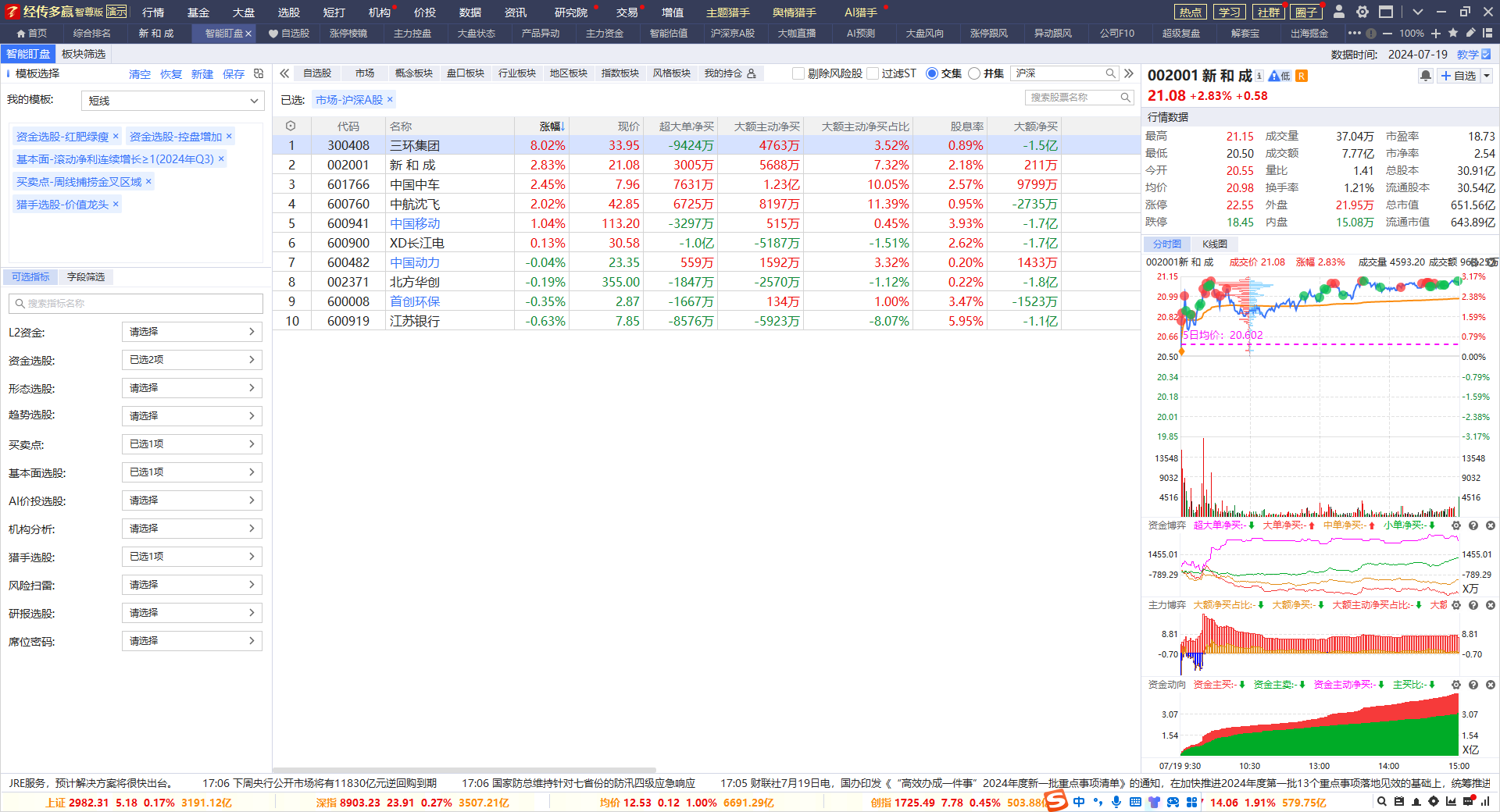 业绩决定长期方向，机构决定启动力量
控盘决定强势程度，跟随趋势，等待机会
经传多赢投研总监 :杨春虎丨执业编号:A1120619100003  风险提示:观点基于软件数据和理论模型分析，仅供参考，不构成买卖建议，股市有风险，投资需谨慎
选择大于努力
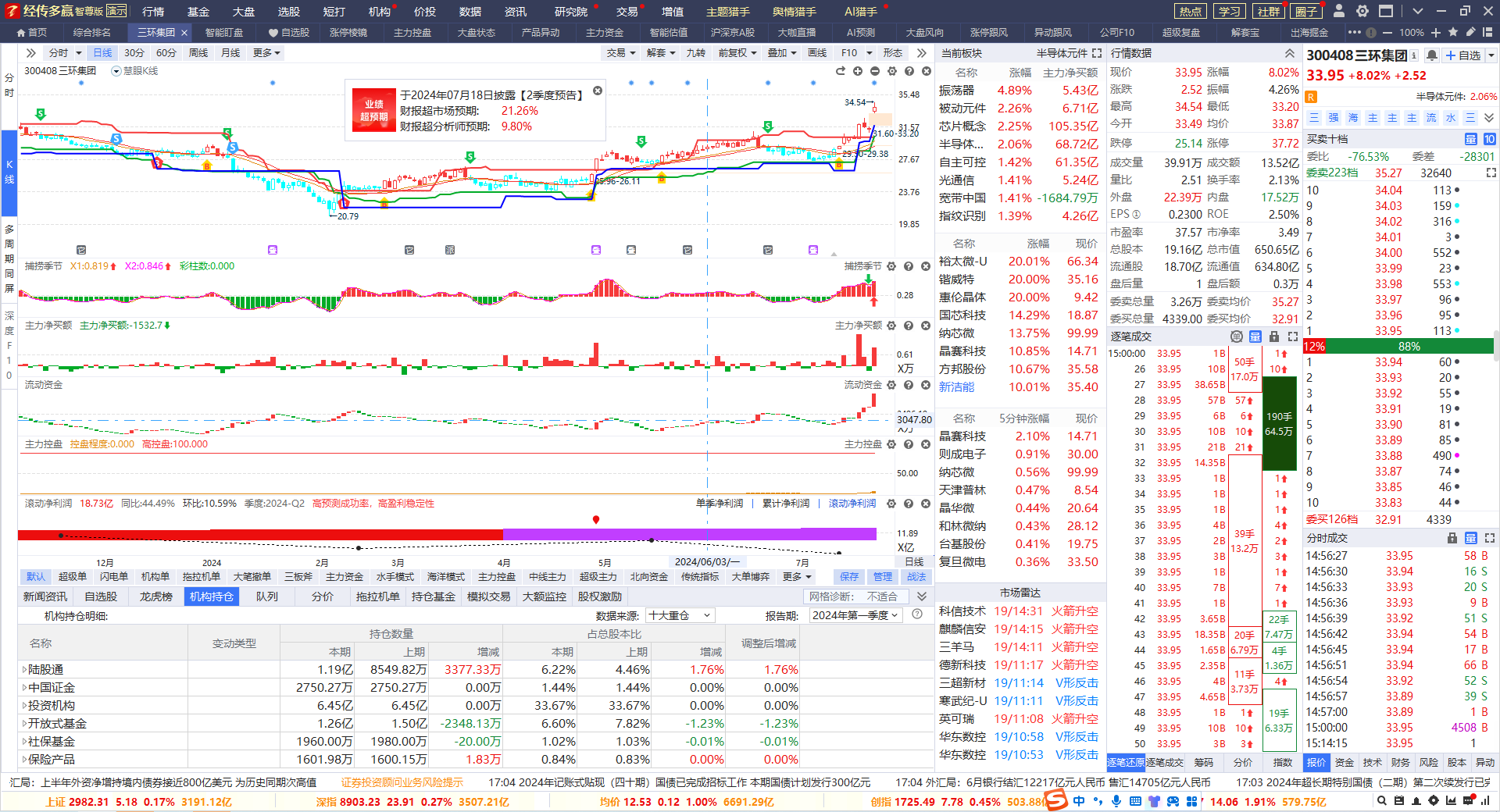 业绩决定长期方向，机构决定启动力量
控盘决定强势程度，跟随趋势，等待机会
经传多赢投研总监 :杨春虎丨执业编号:A1120619100003  风险提示:观点基于软件数据和理论模型分析，仅供参考，不构成买卖建议，股市有风险，投资需谨慎
智尊寻龙，机构控盘
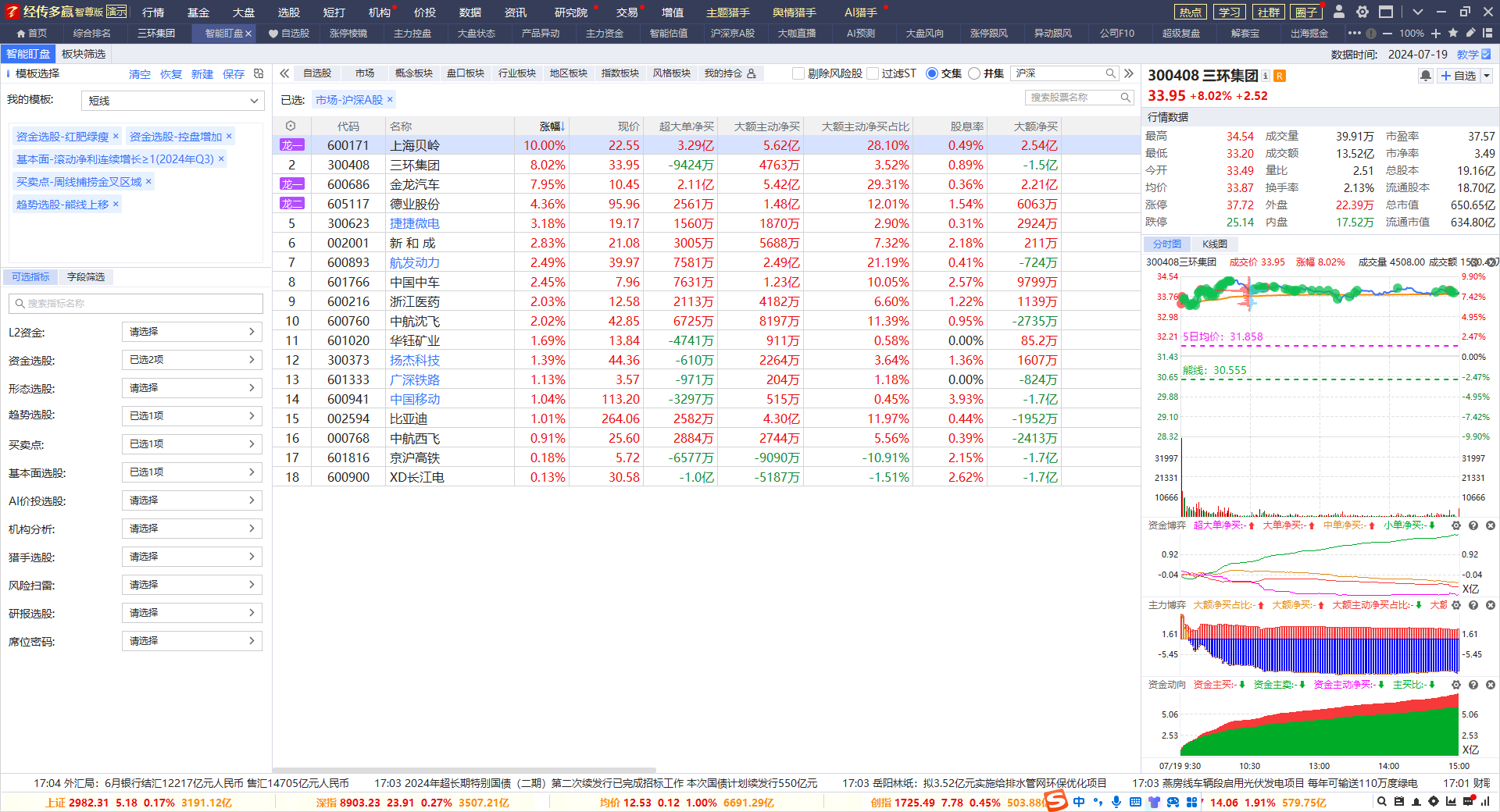 业绩决定长期方向，机构决定启动力量
控盘决定强势程度，跟随趋势，等待机会
经传多赢投研总监 :杨春虎丨执业编号:A1120619100003  风险提示:观点基于软件数据和理论模型分析，仅供参考，不构成买卖建议，股市有风险，投资需谨慎
选择大于努力
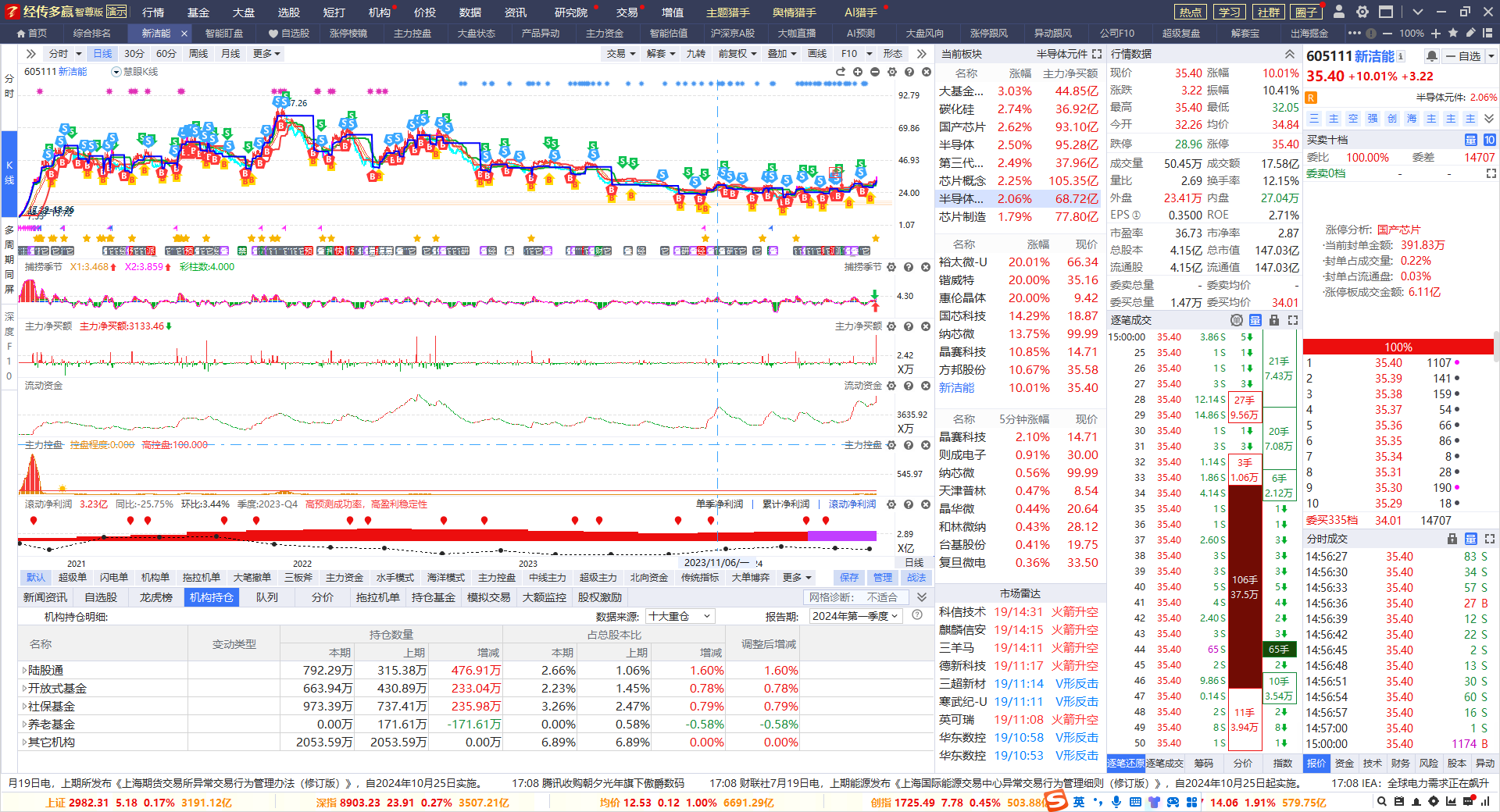 业绩打底，机构抱团，周线金叉区域
控盘增加，红肥绿瘦，等待下个启动机会
经传多赢投研总监 :杨春虎丨执业编号:A1120619100003  风险提示:观点基于软件数据和理论模型分析，仅供参考，不构成买卖建议，股市有风险，投资需谨慎
选择大于努力
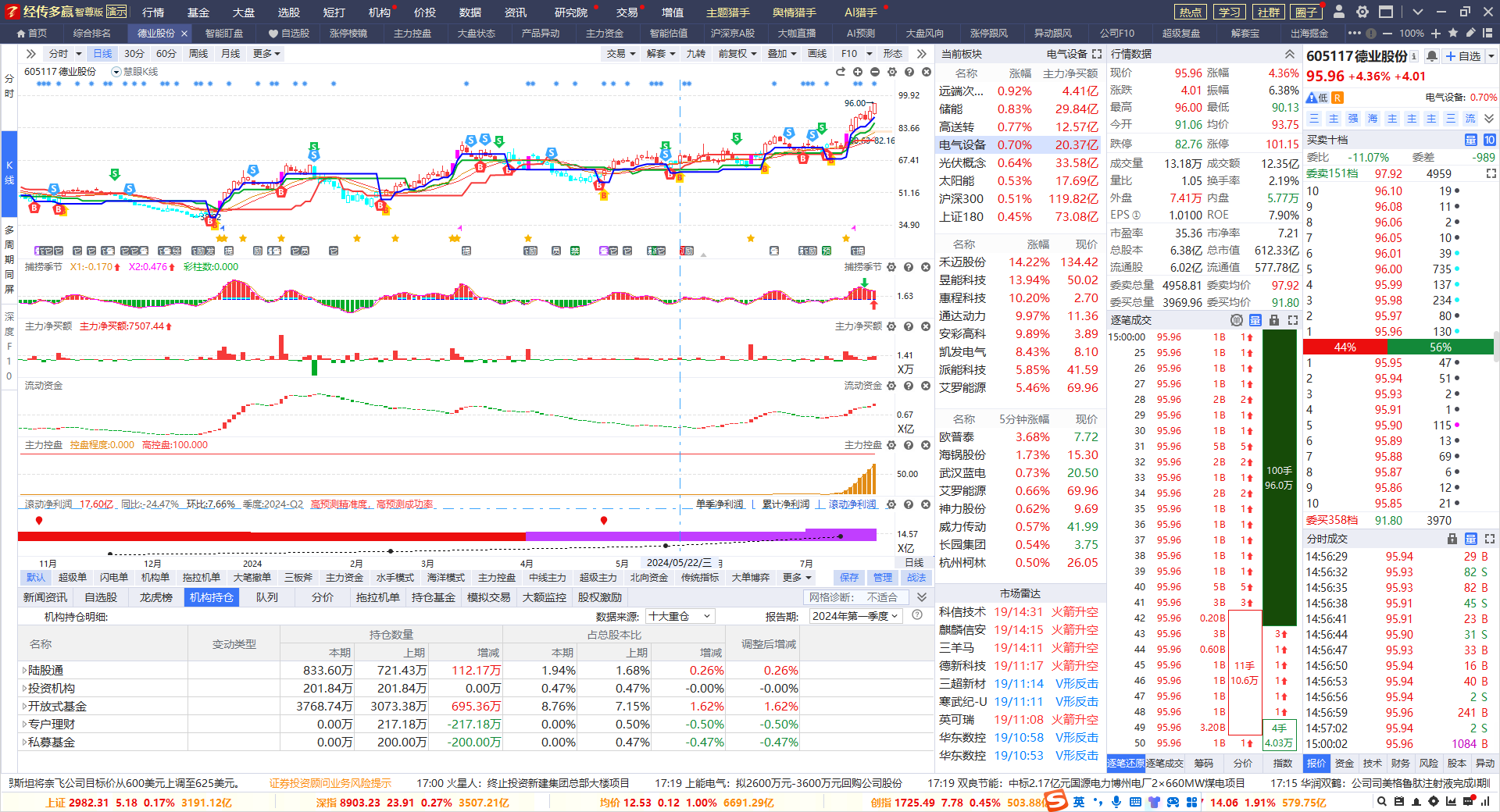 业绩打底，机构抱团，周线金叉区域
控盘增加，红肥绿瘦，等待下个启动机会
经传多赢投研总监 :杨春虎丨执业编号:A1120619100003  风险提示:观点基于软件数据和理论模型分析，仅供参考，不构成买卖建议，股市有风险，投资需谨慎
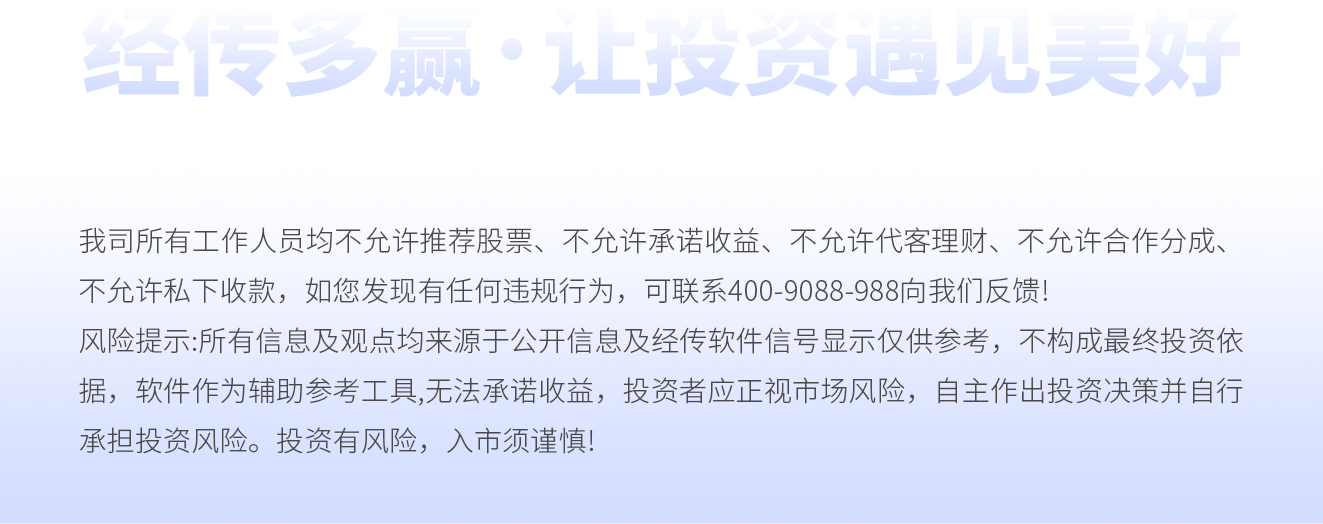